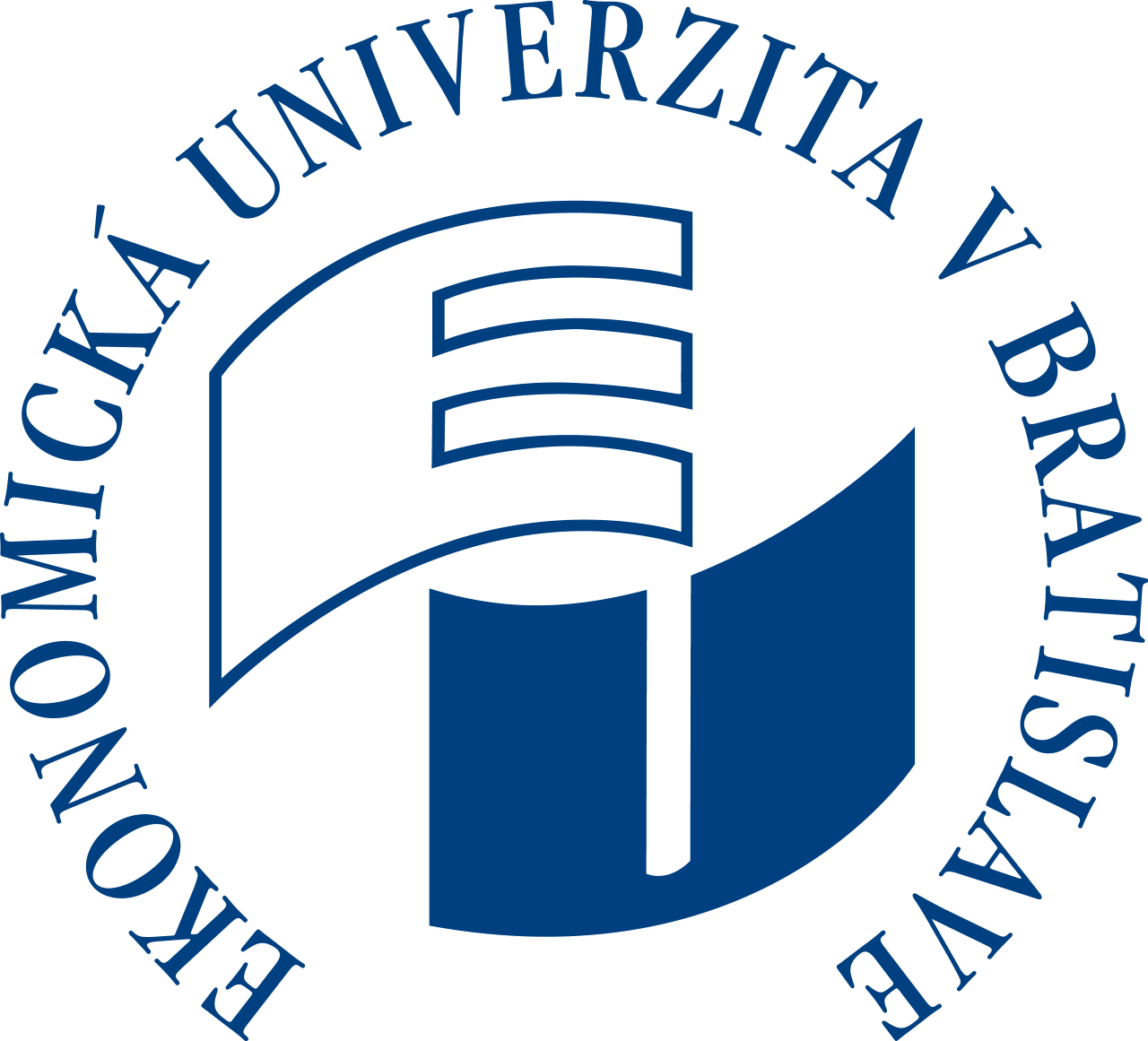 ŠTUDENTSKÝ PARLAMENT NHF
HODNOTENIE KVALITY
VÝUČBY
LS 2021/22
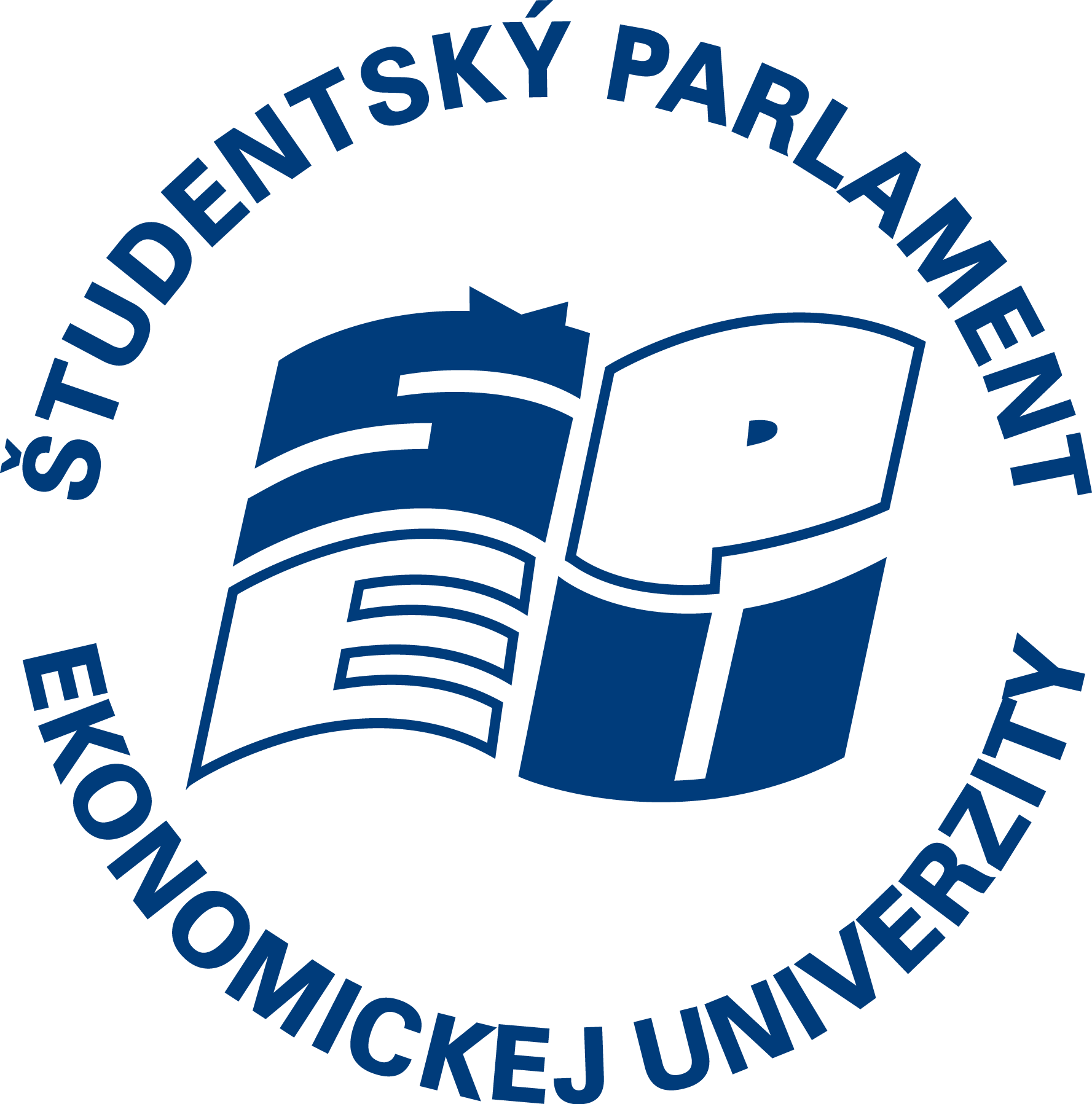 ...TVOJA jedinečná šanca poukázať na pozitíva i negatíva výučby
? PREČO?...sa zapojiť !
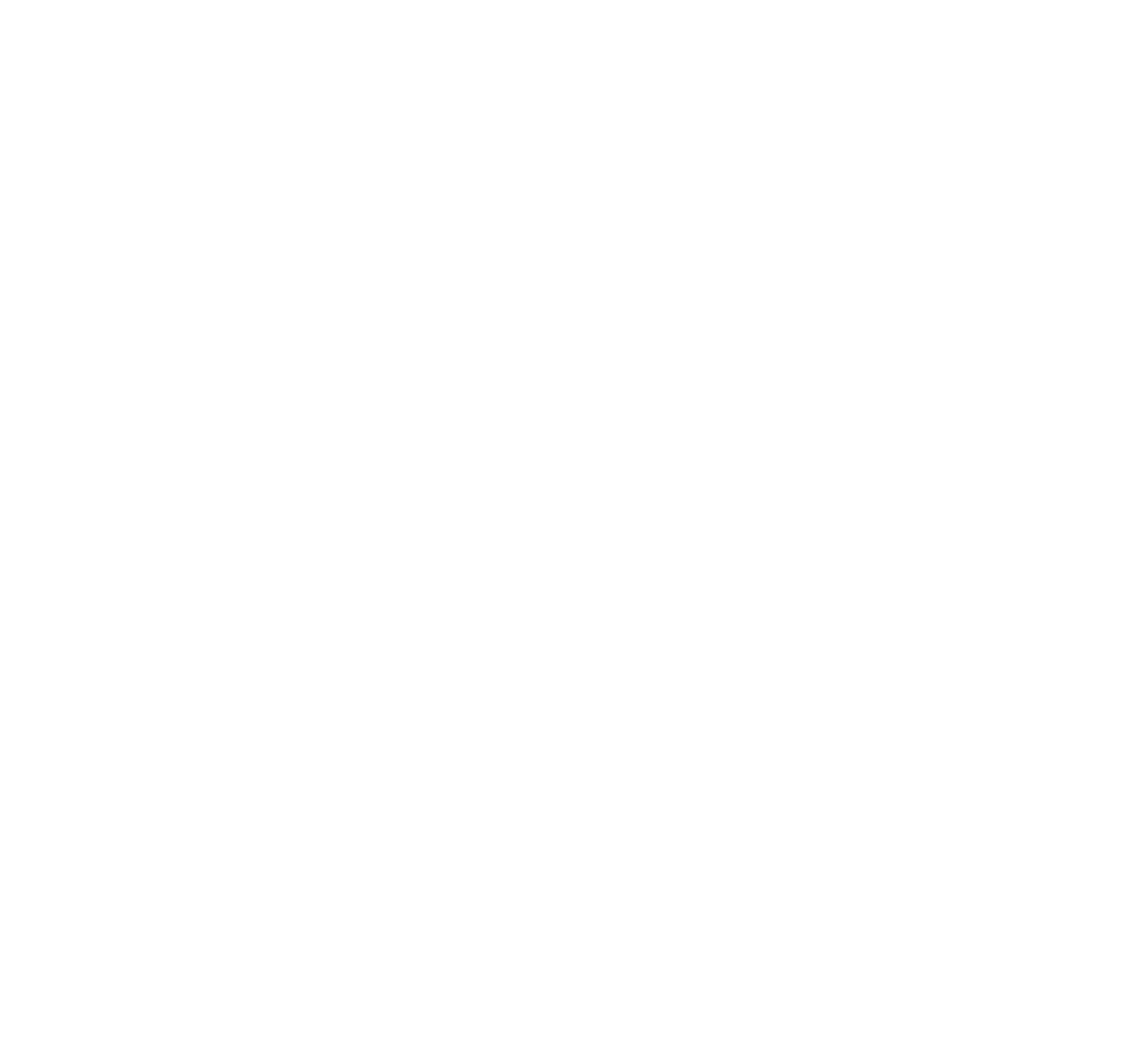 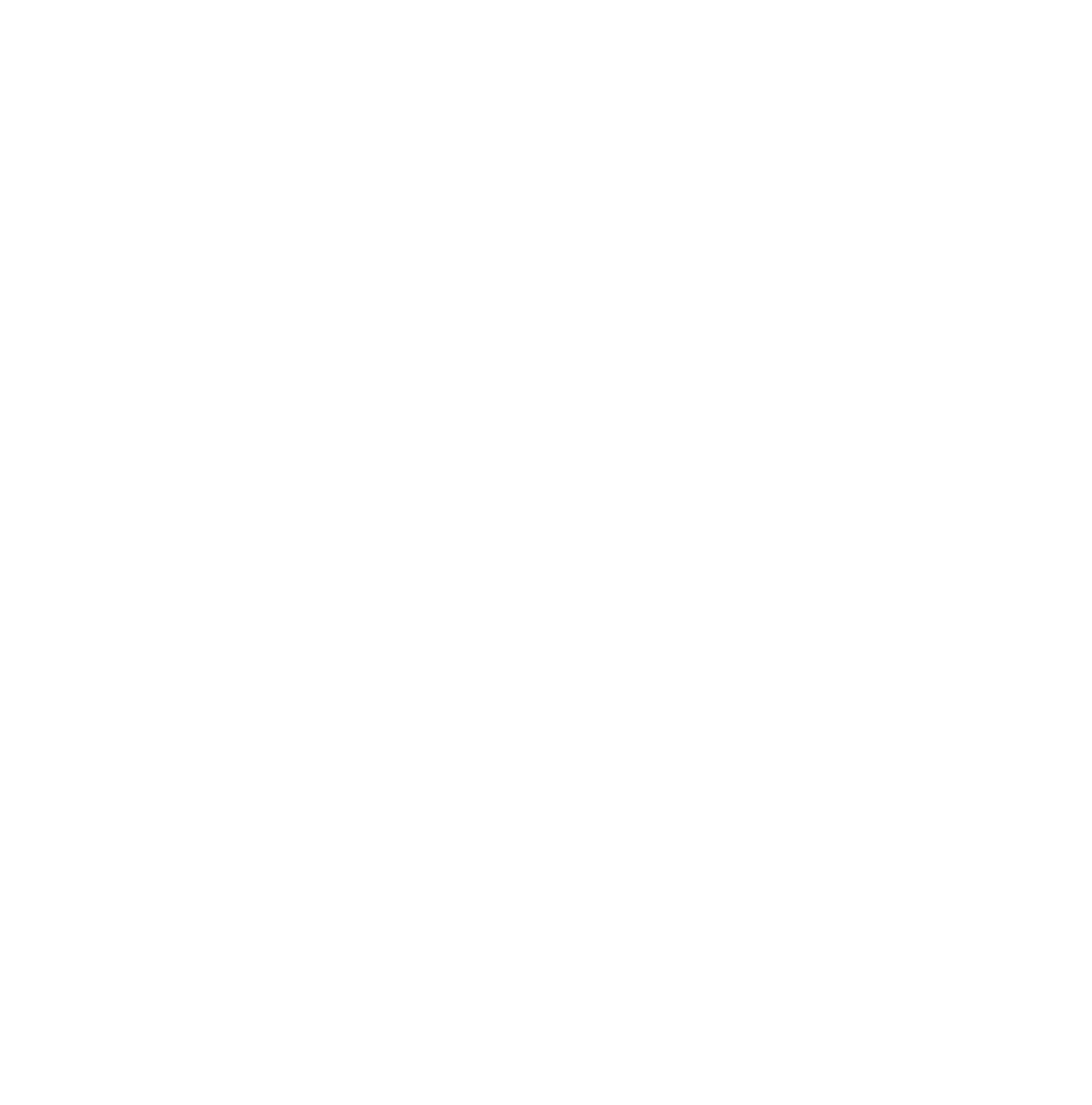 UŽ REALIZOVANÉ OPATRENIA
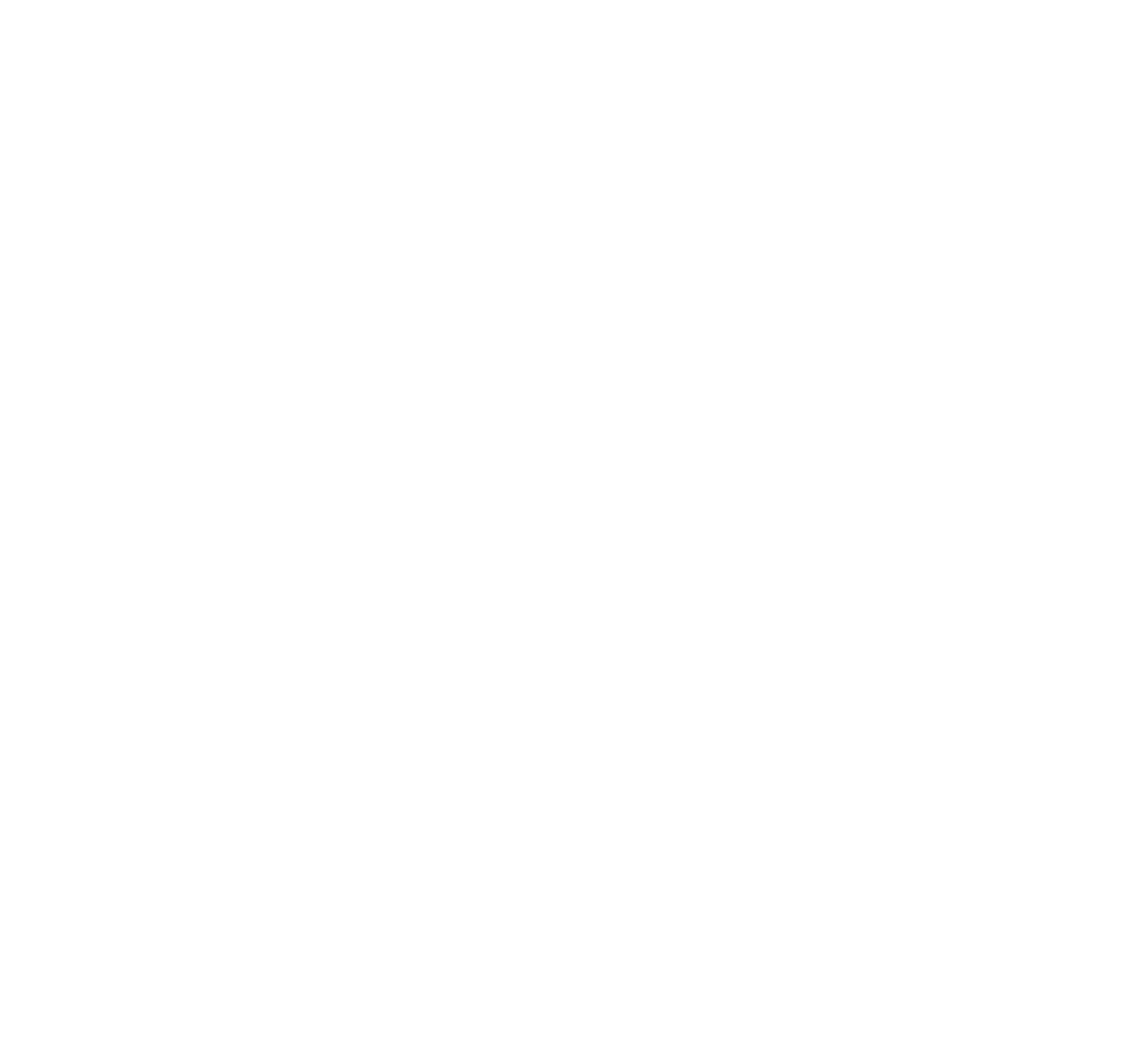 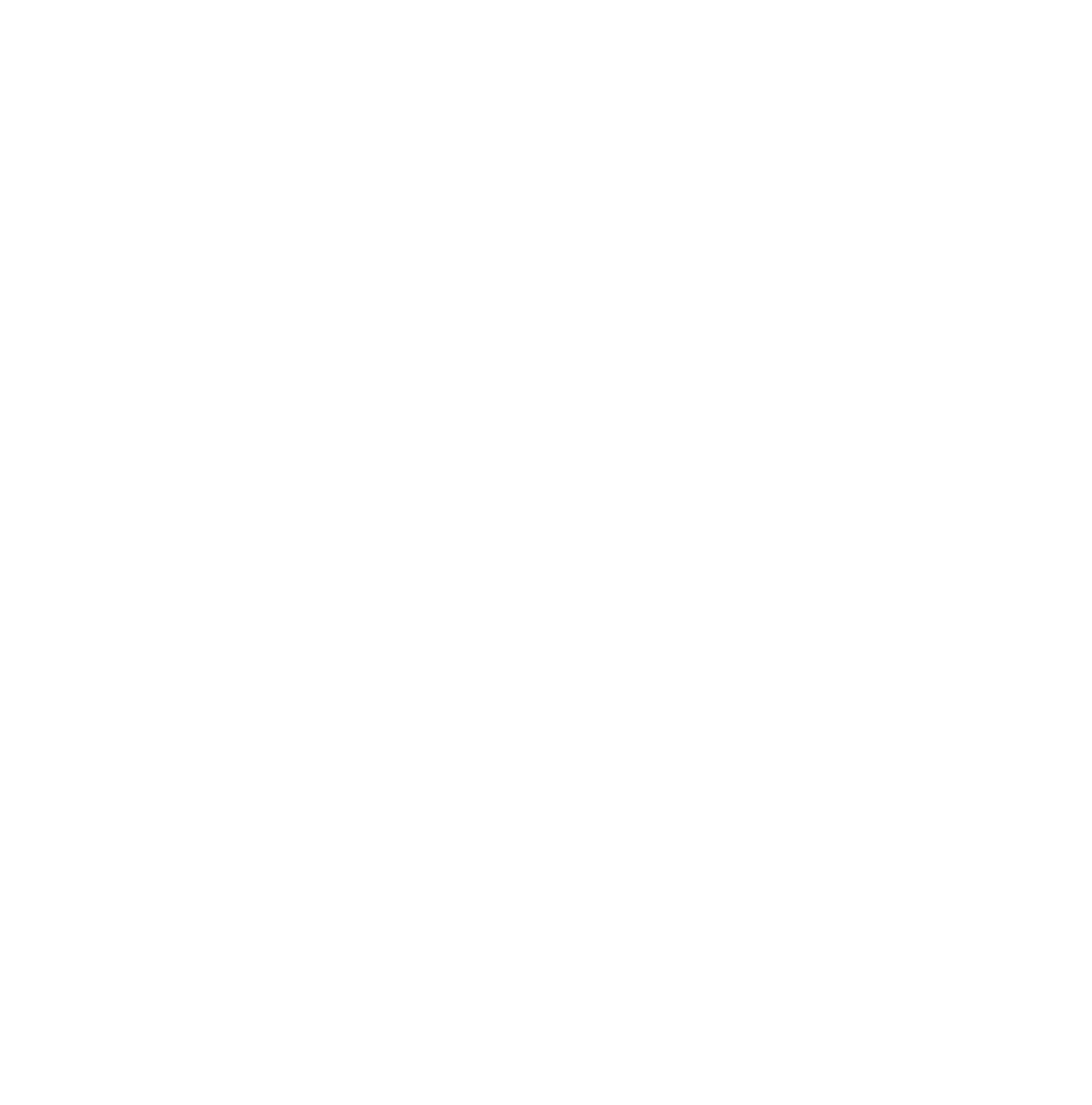 KROK 1
otvoríš si AiS
klikneš na možnosť v obdĺžniku
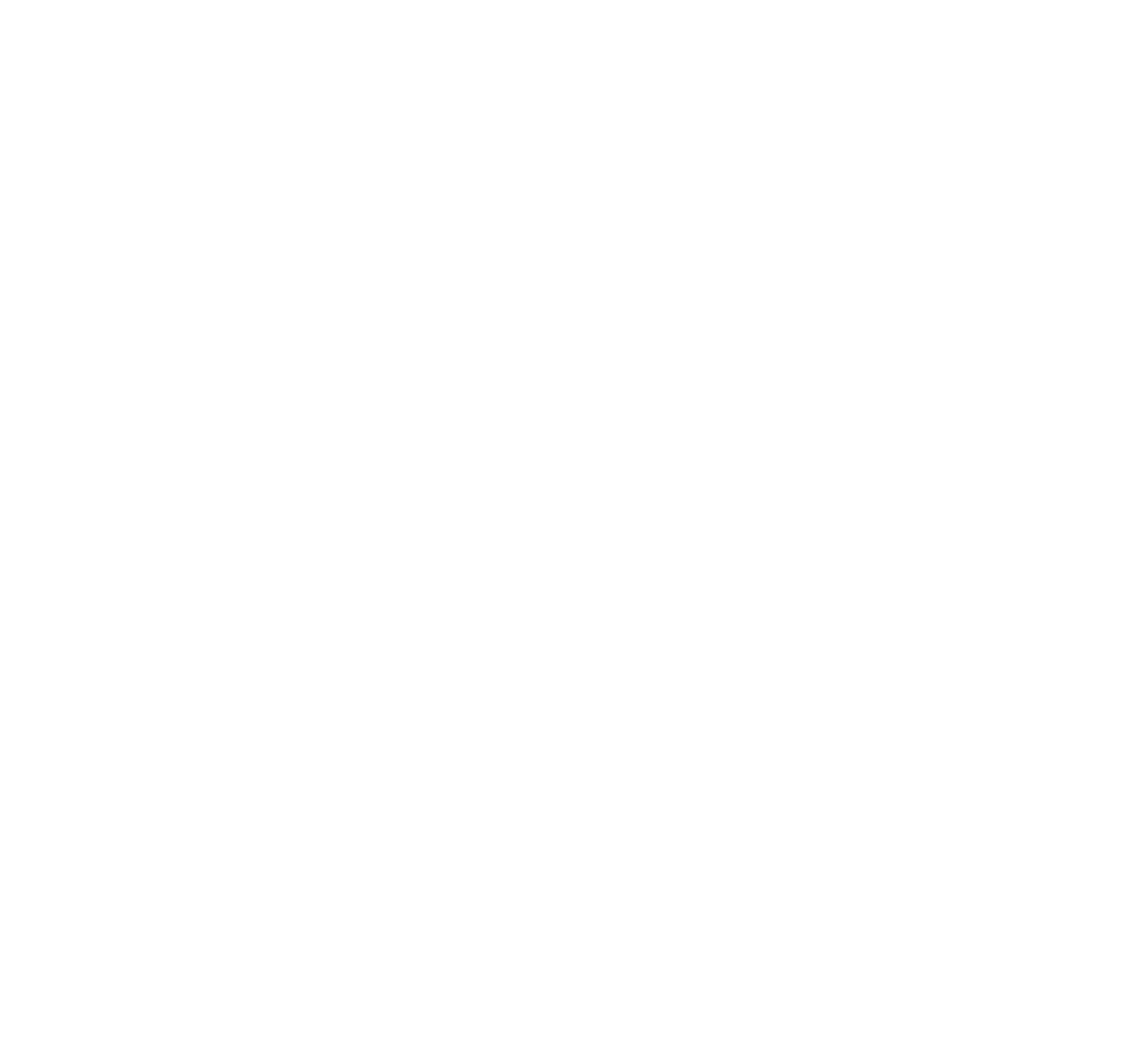 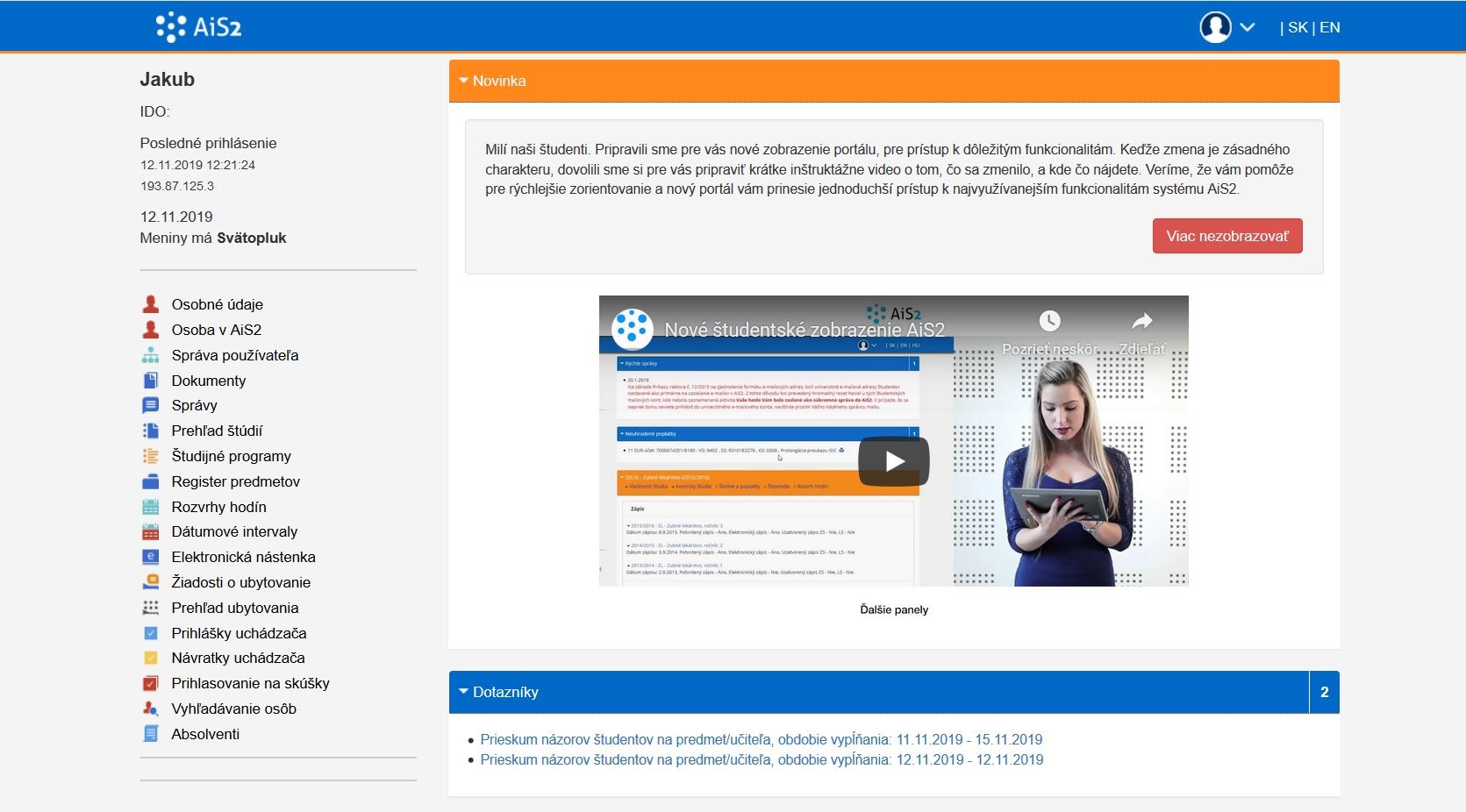 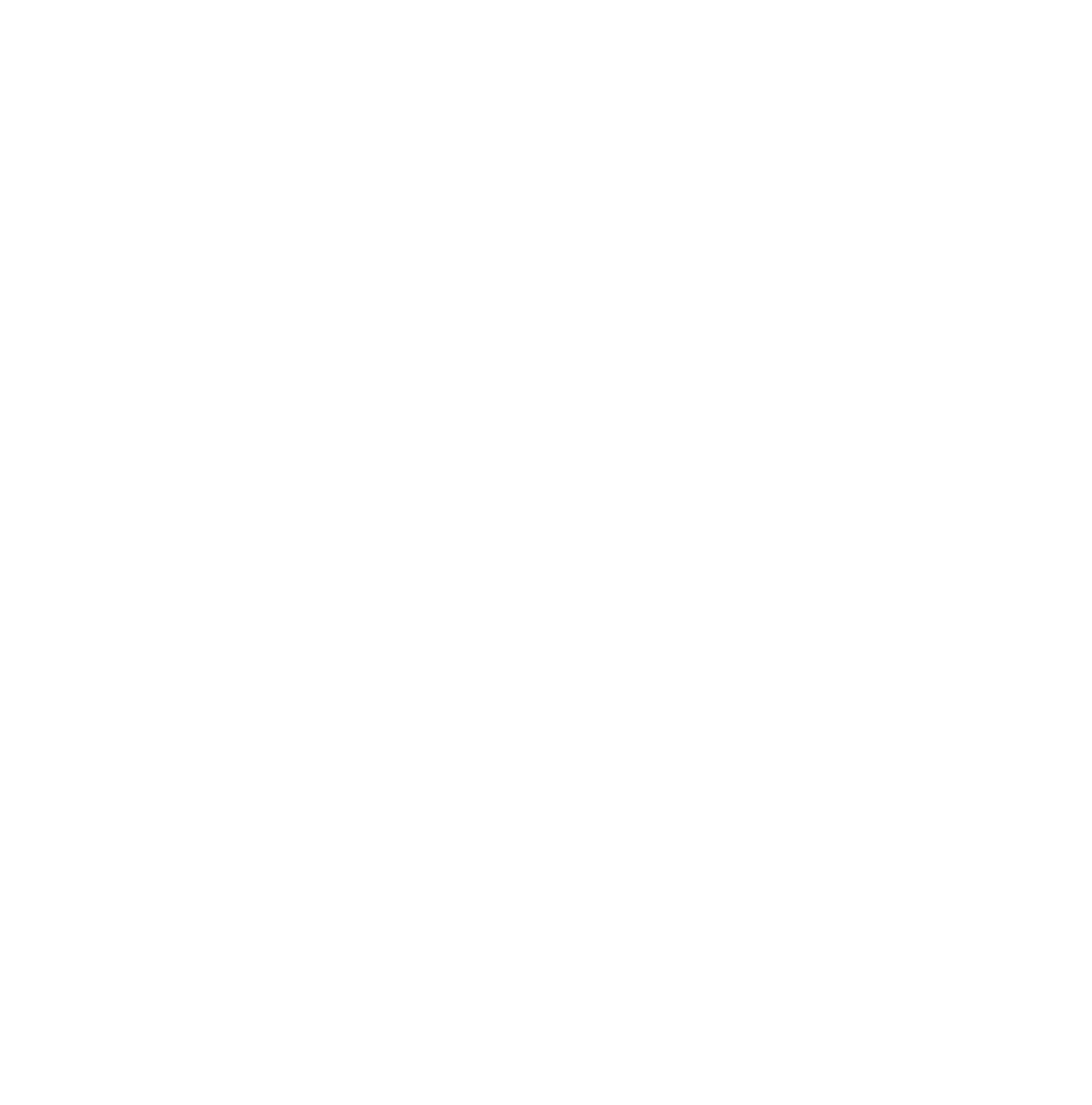 Prieskum názorov študentov na predmet/učiteľa, obdobie vypĺňania 11.4.2022 – 24.4.2022
KROK 2
spustí sa hodnotenie
hodnotíš prednášku z príslušného predmetu
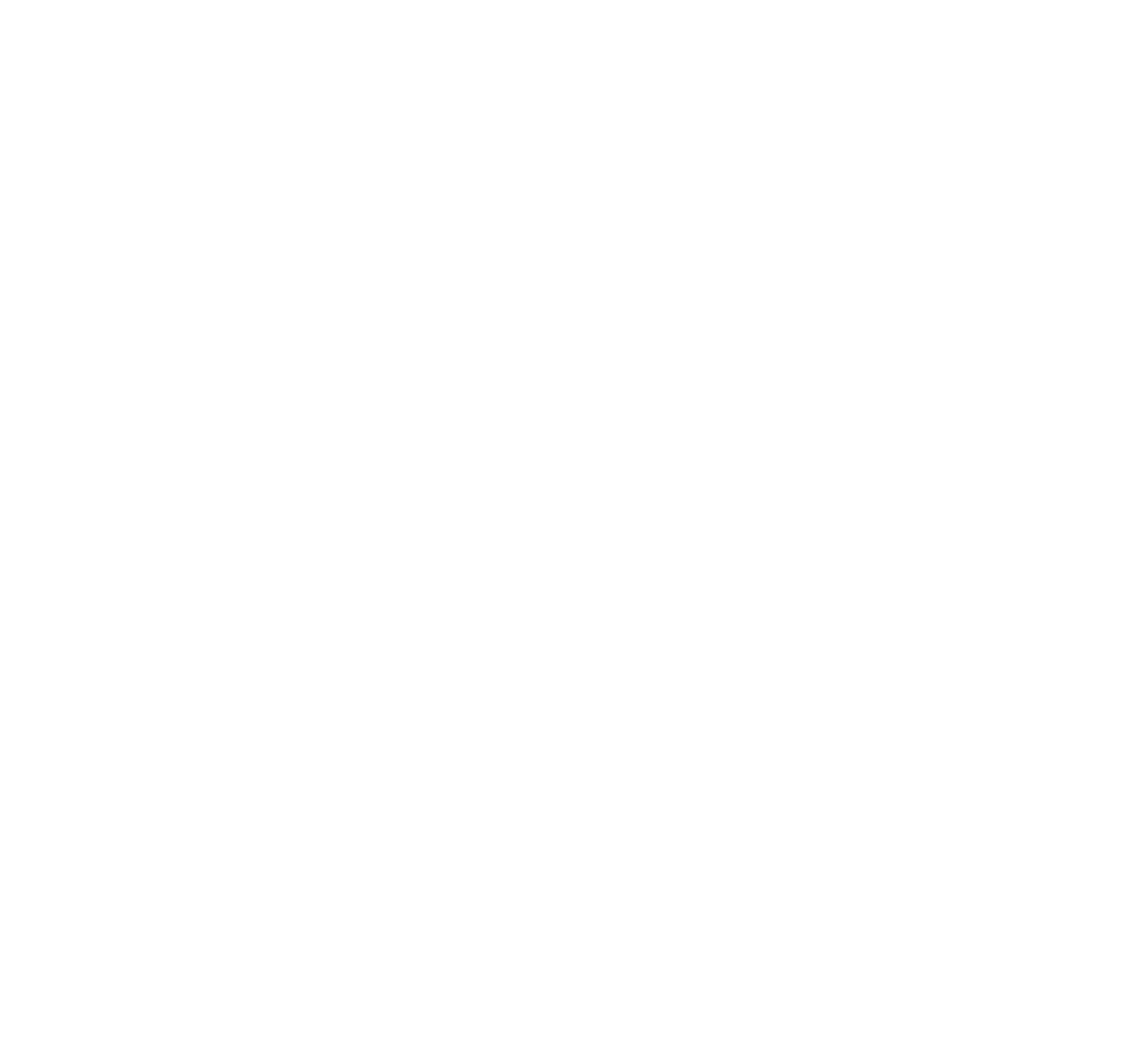 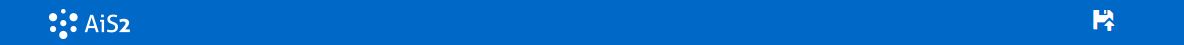 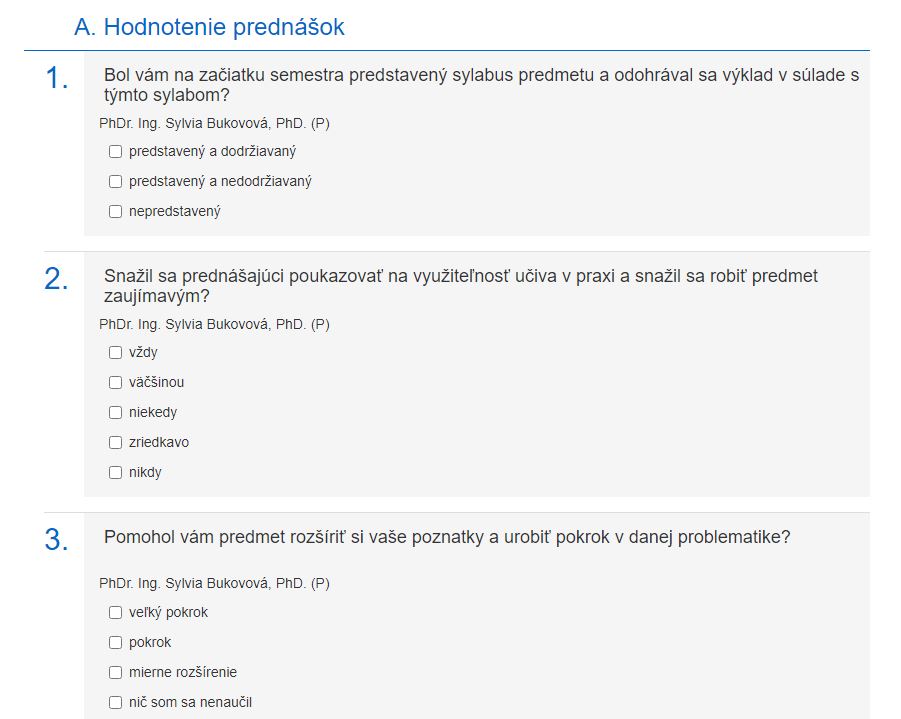 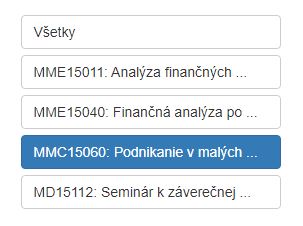 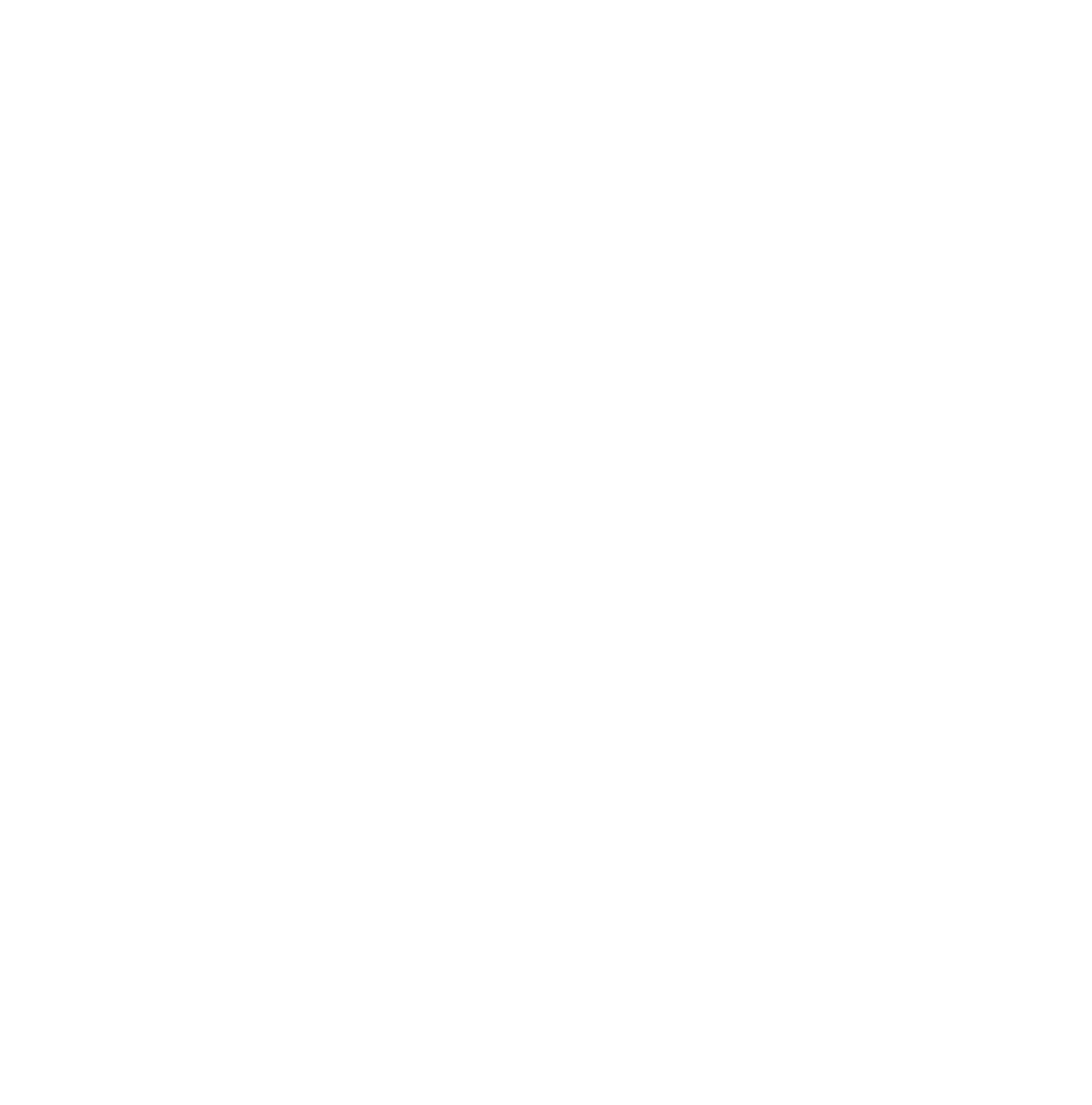 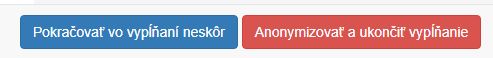 KROK 3
hodnotíš seminár a cvičenie z príslušného predmetu
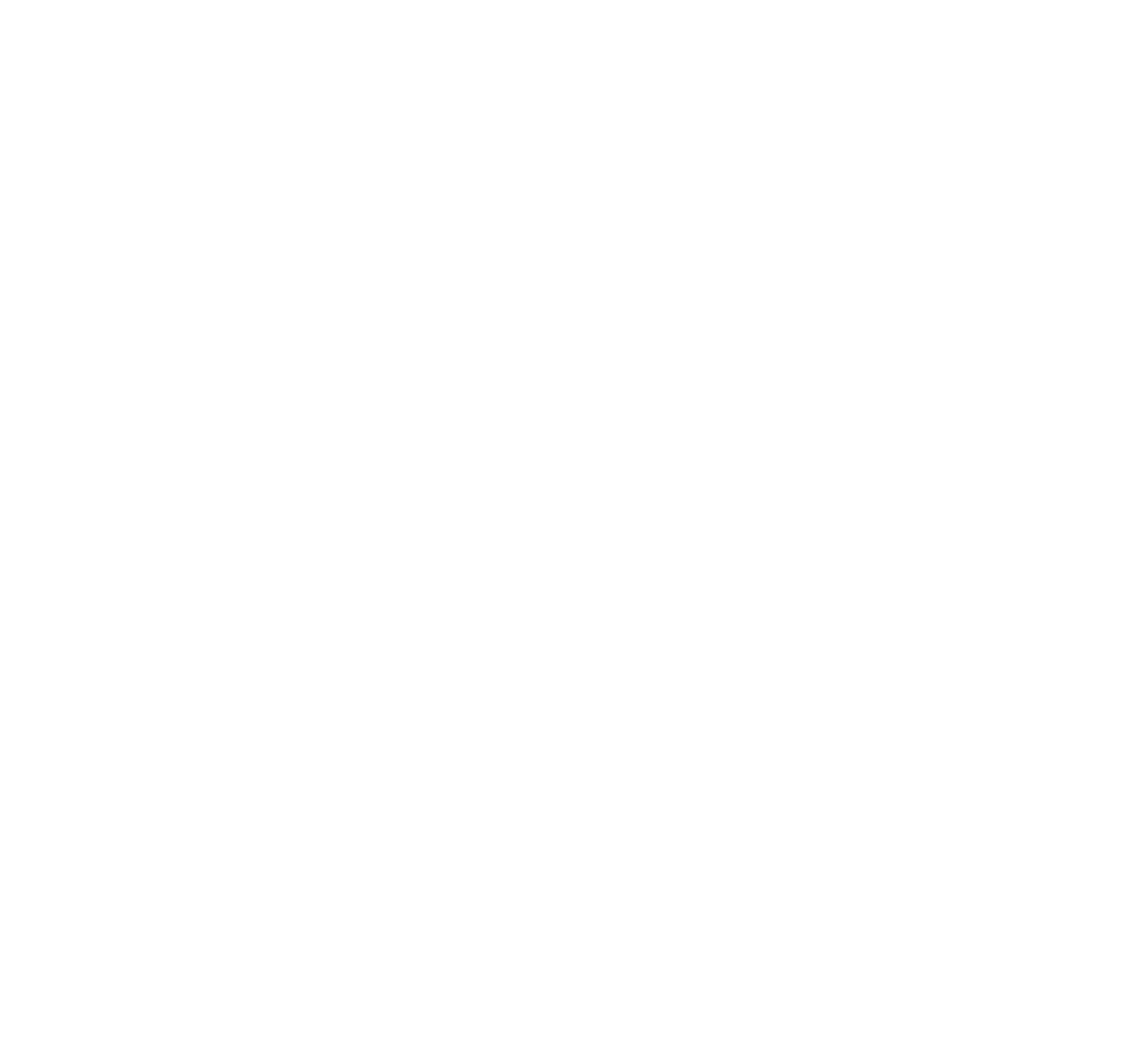 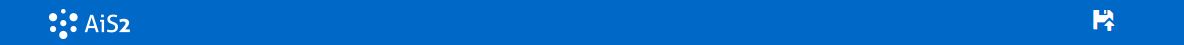 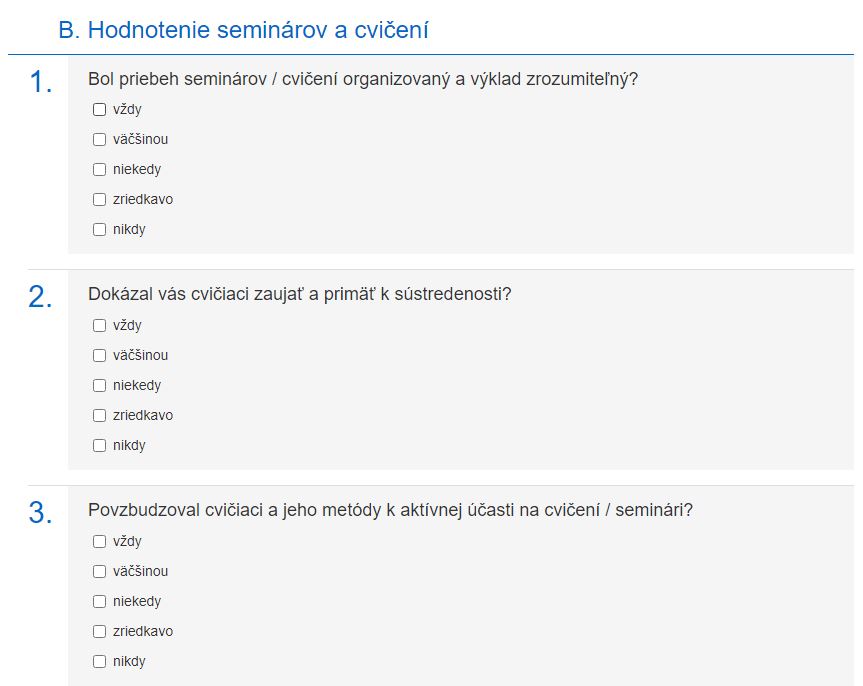 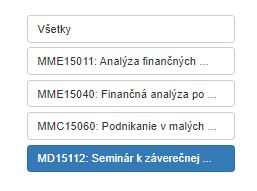 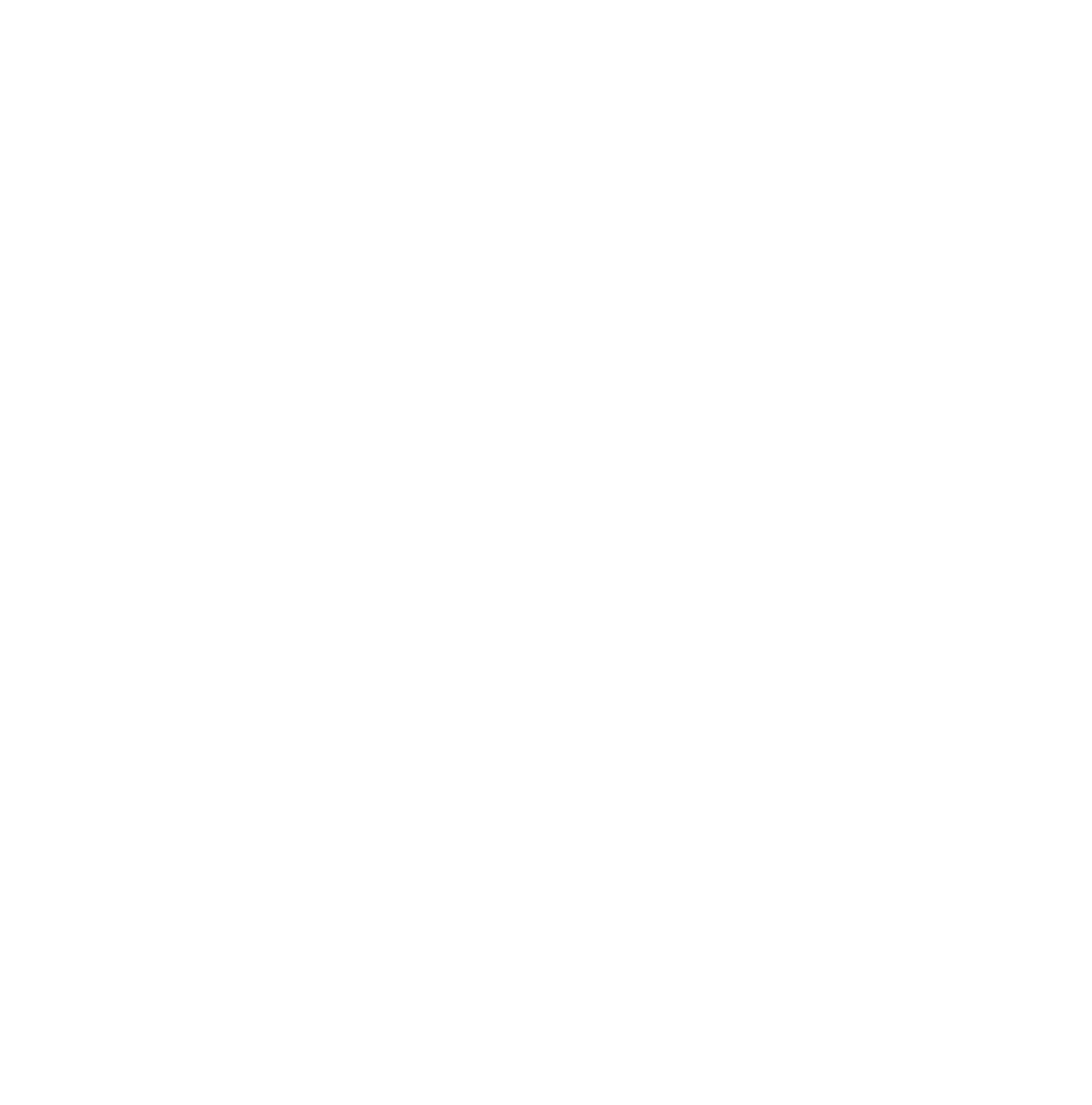 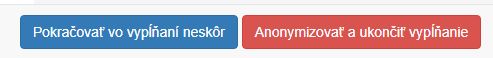 KROK 4
poukážeš na pozitíva i negatíva v danom predmete
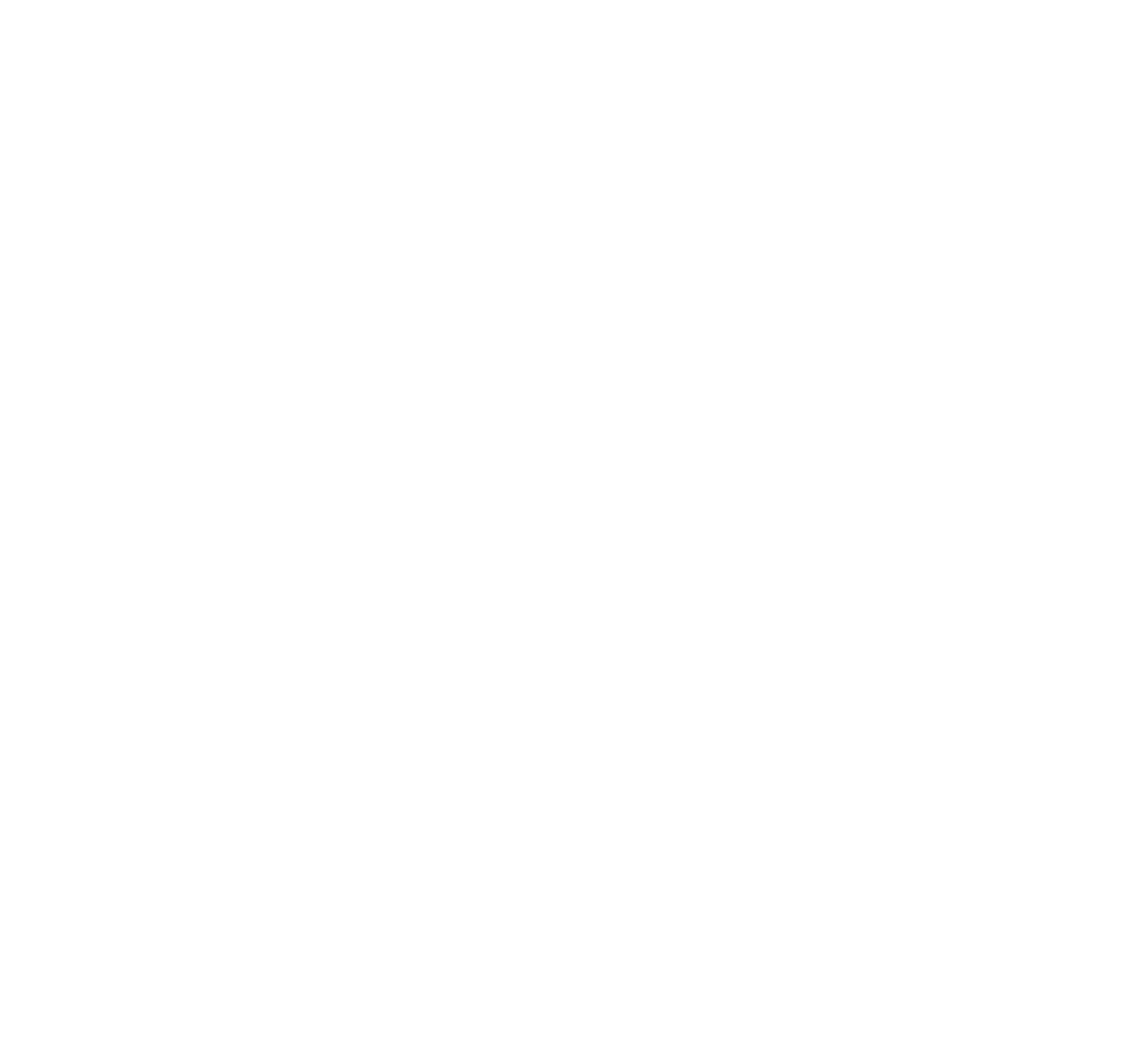 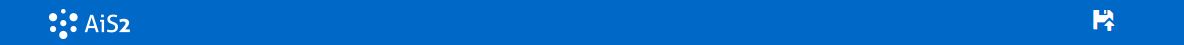 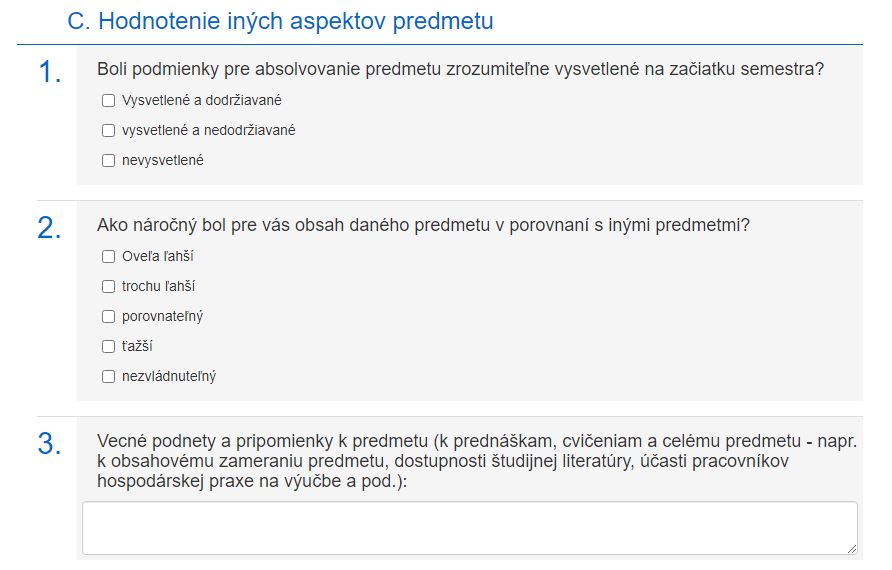 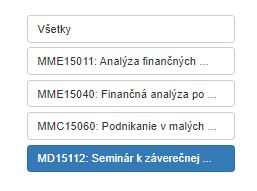 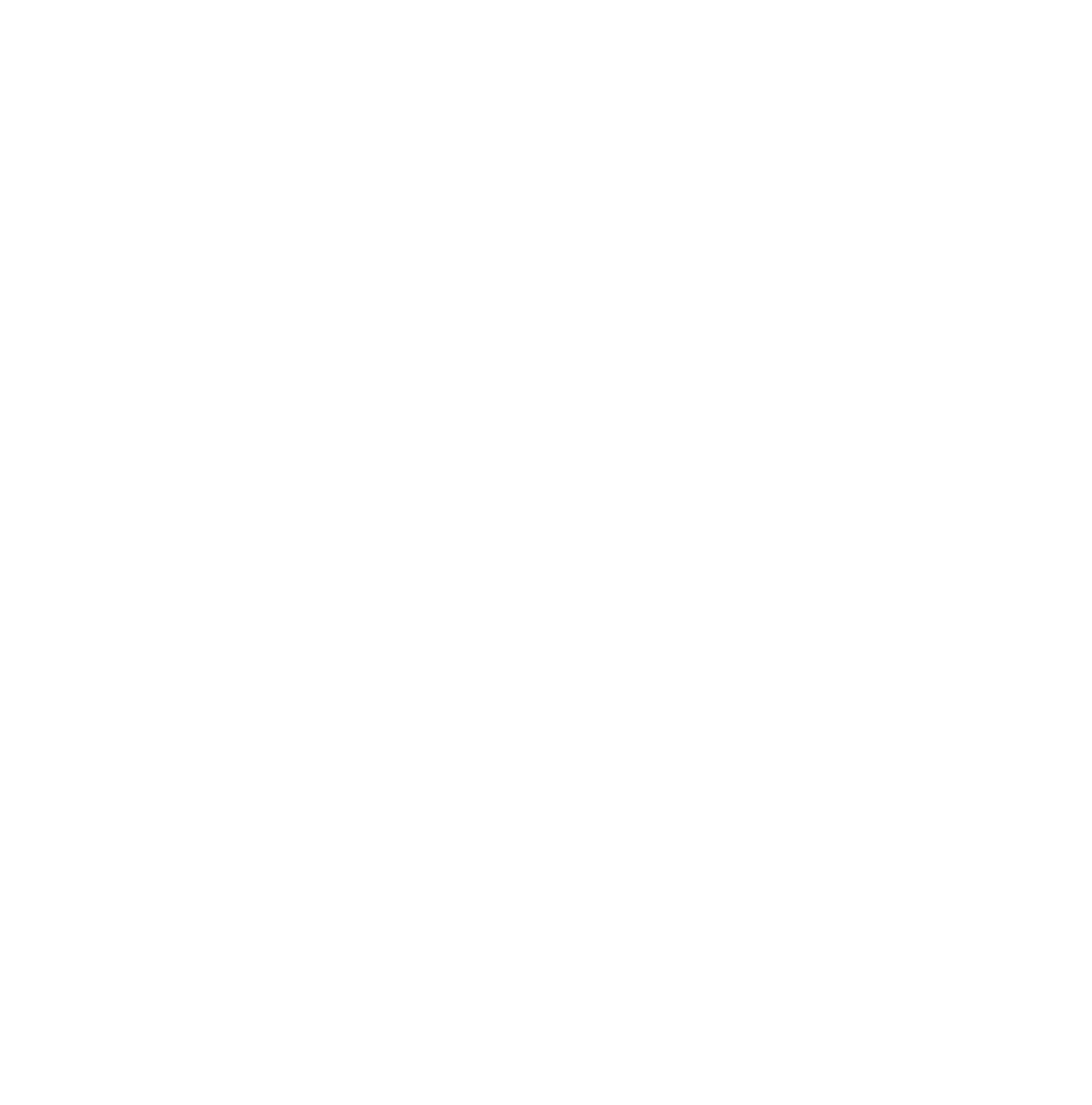 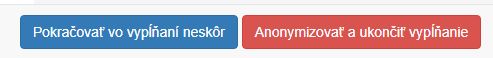 KROK 5
pokračuješ v hodnotení všetkých predmetov v rovnakom postupe
ak má predmet iba prednášku hodnotíš IBA PREDNÁŠKU
ak má predmet iba seminár alebo cvičenie hodnotíš IBA SEMINÁR alebo CVIČENIE
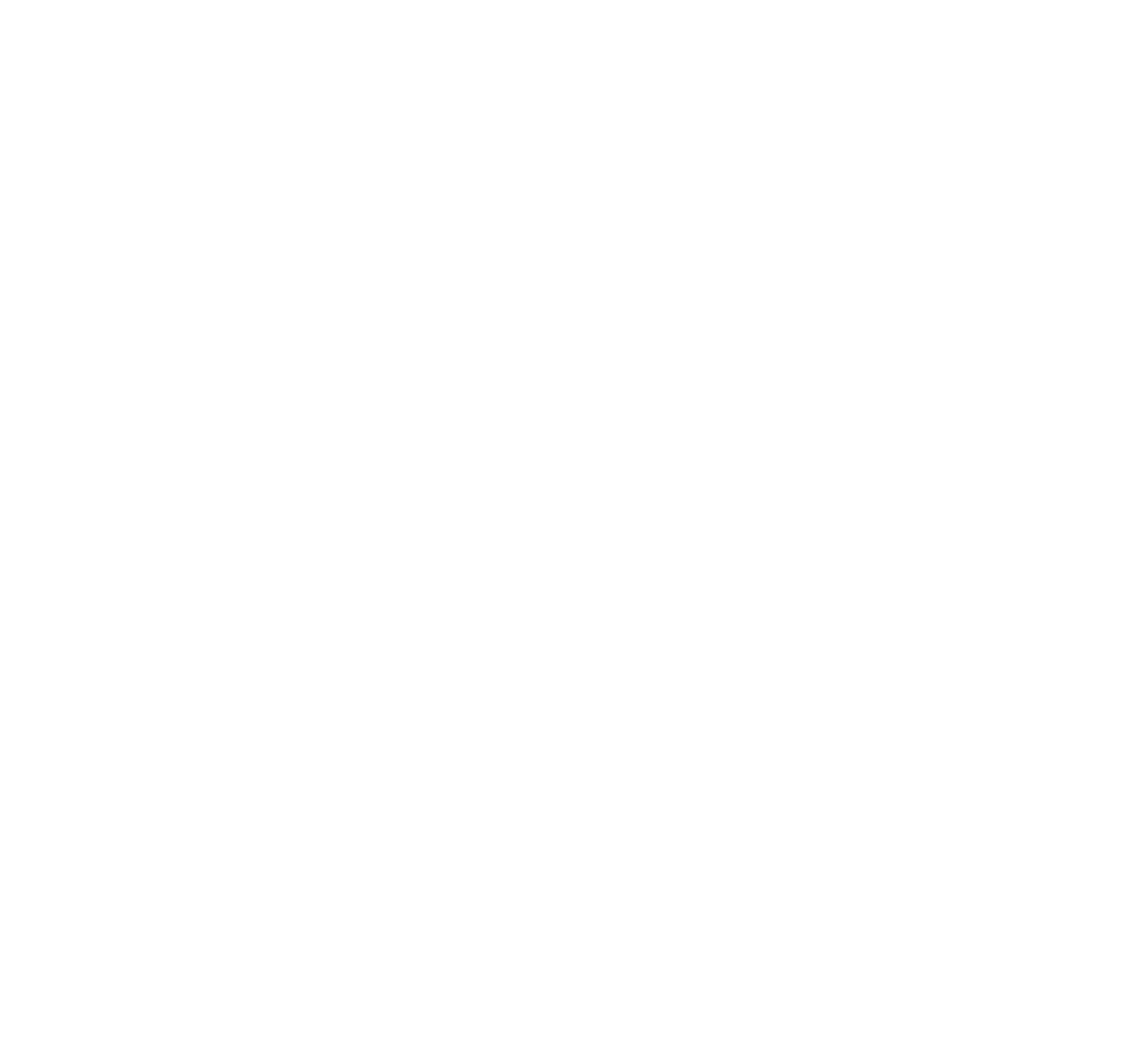 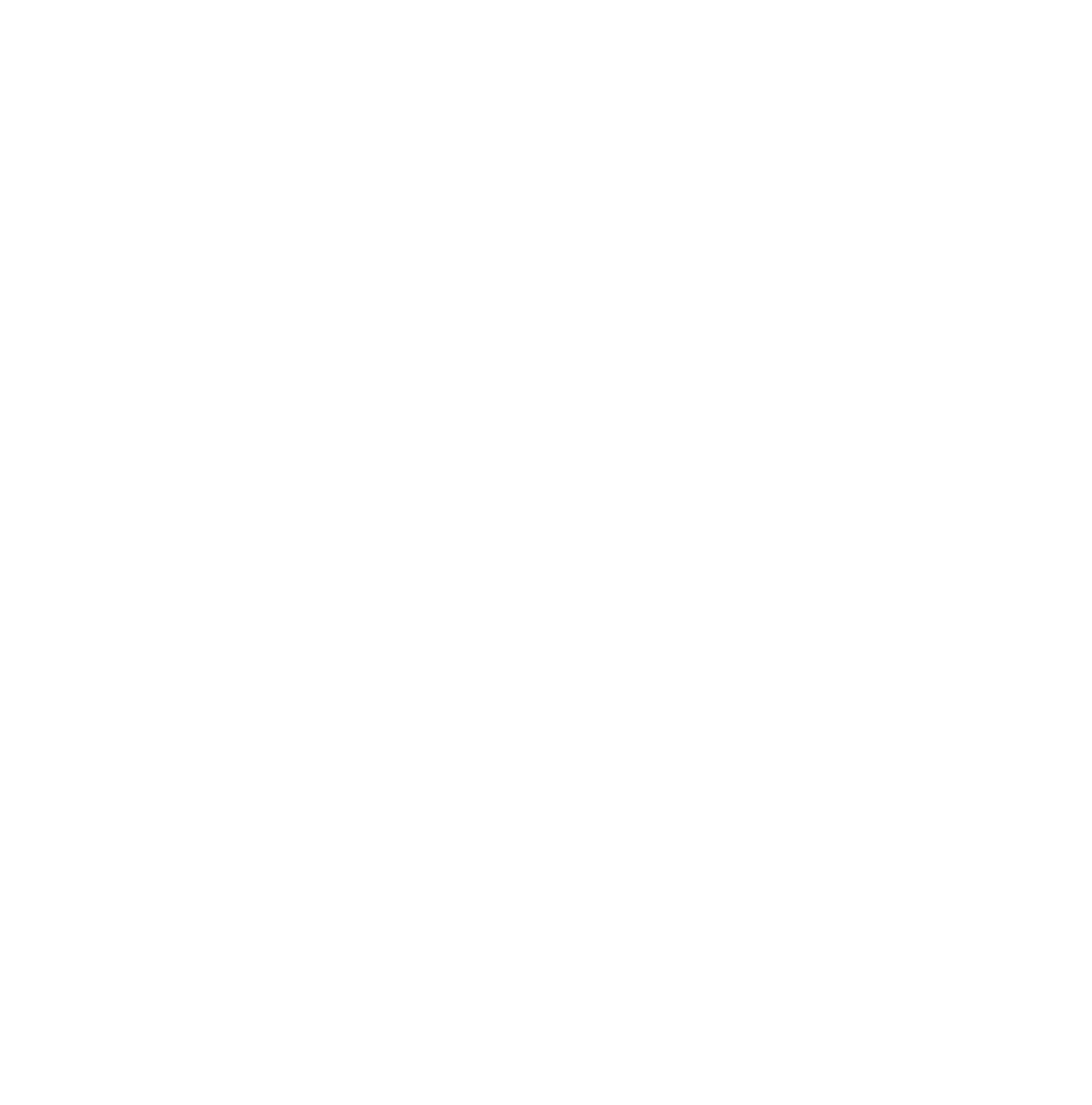 KROK 6
vyplnil si hodnotenie všetkých predmetov v danom semestri LS 2021/2022
klikneš na možnosť v obdĺžniku a tvoj formulár sa ANONYMIZUJE a ULOŽÍ do databázy
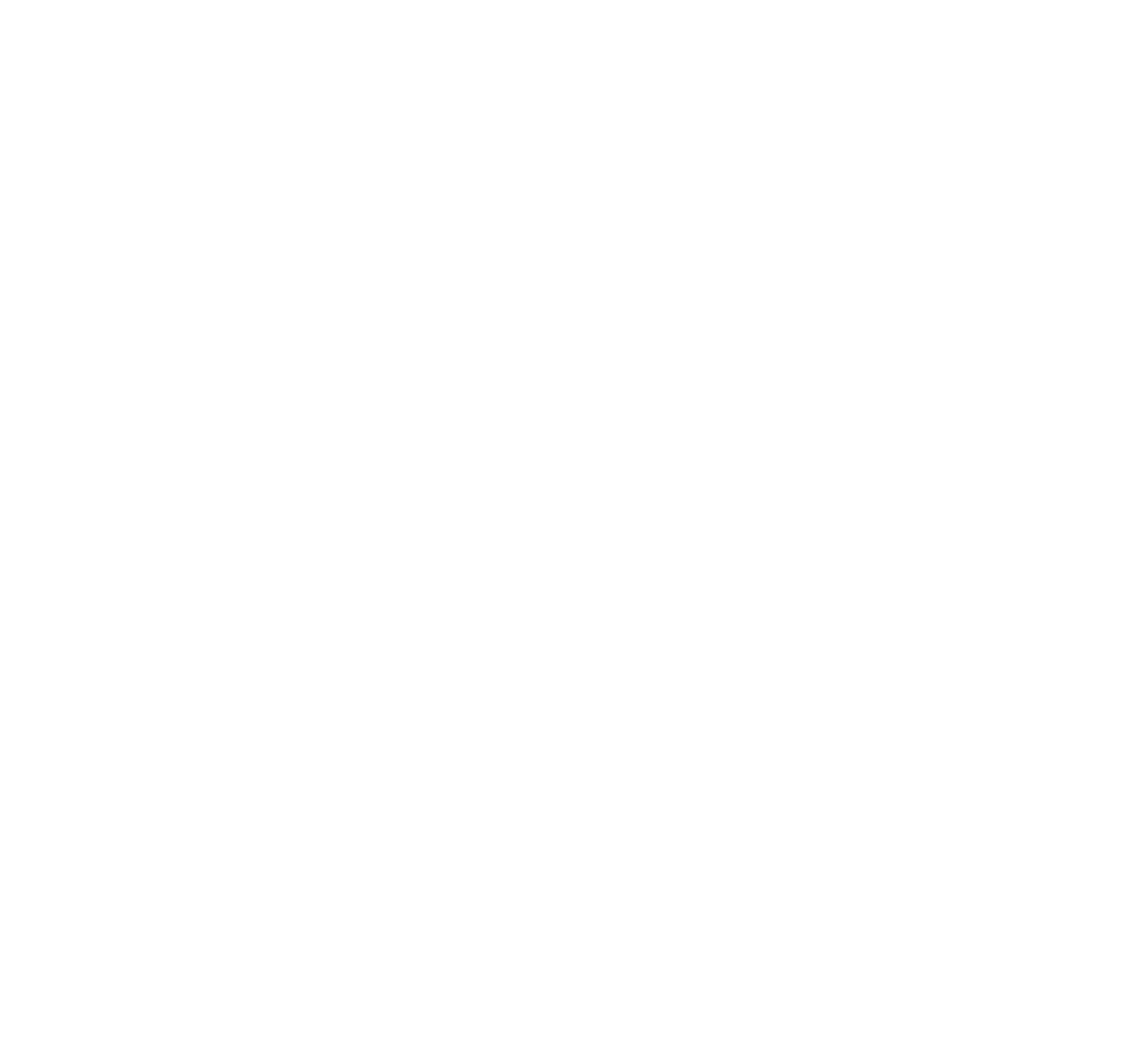 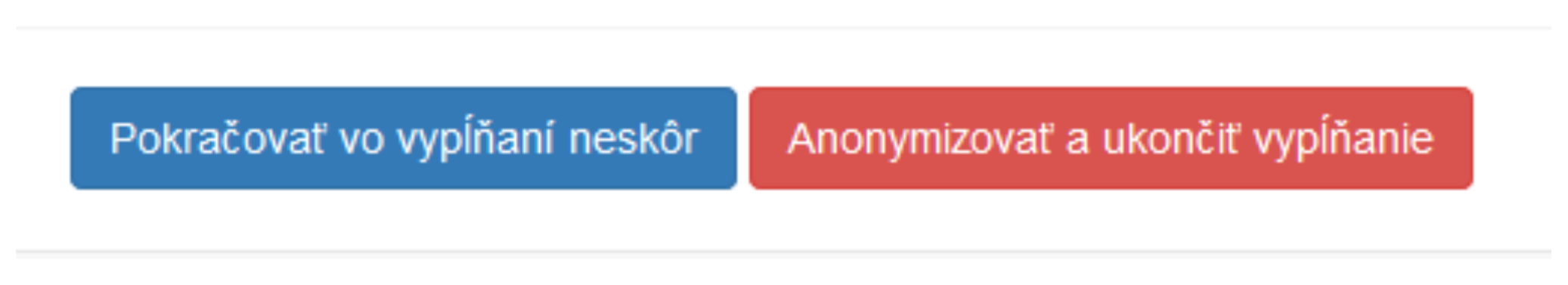 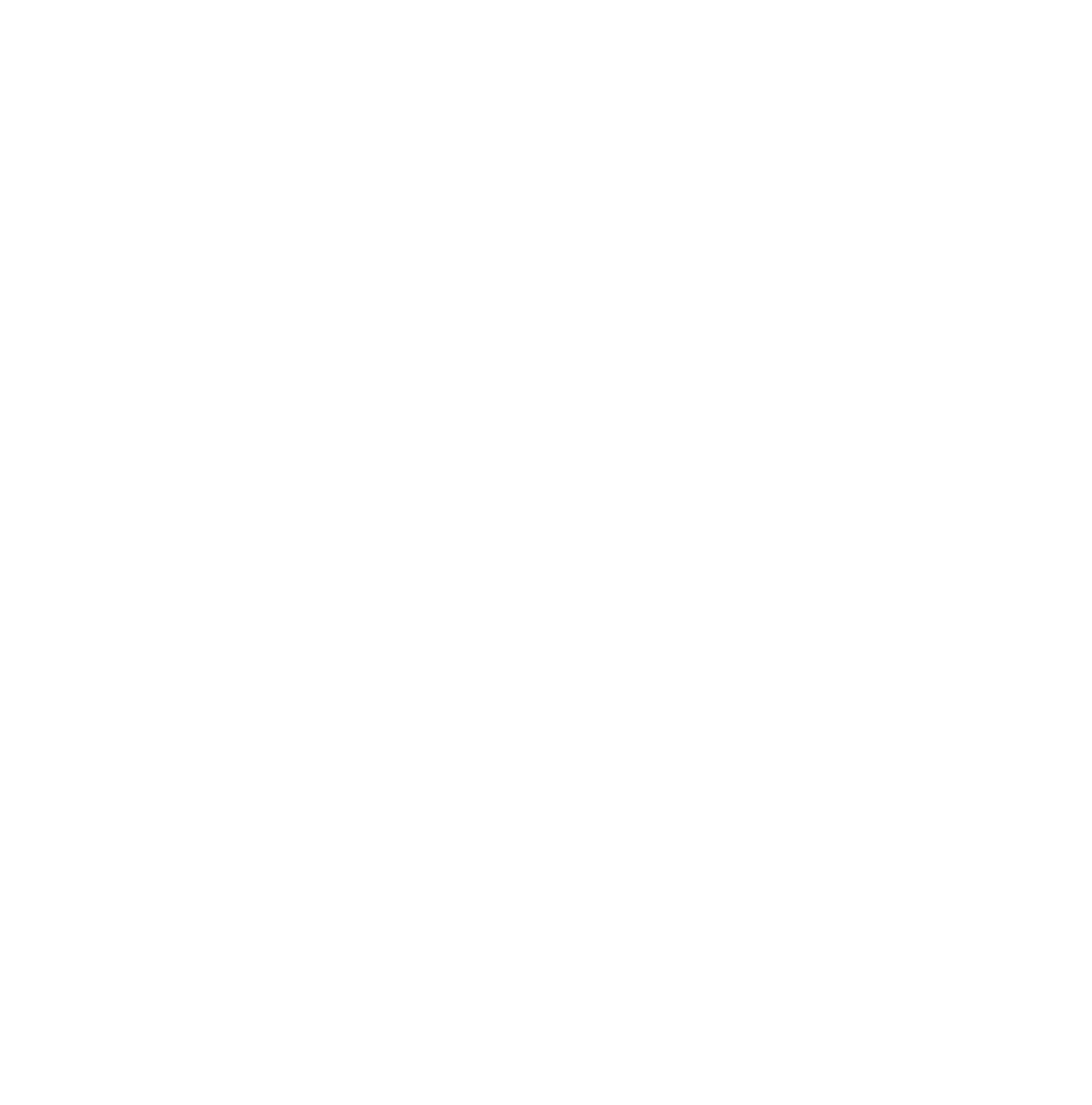 KROK 7
potvrdíš svoje rozhodnutie o ANONYMIZOVANÍ a ULOŽENÍ údajov do databázy
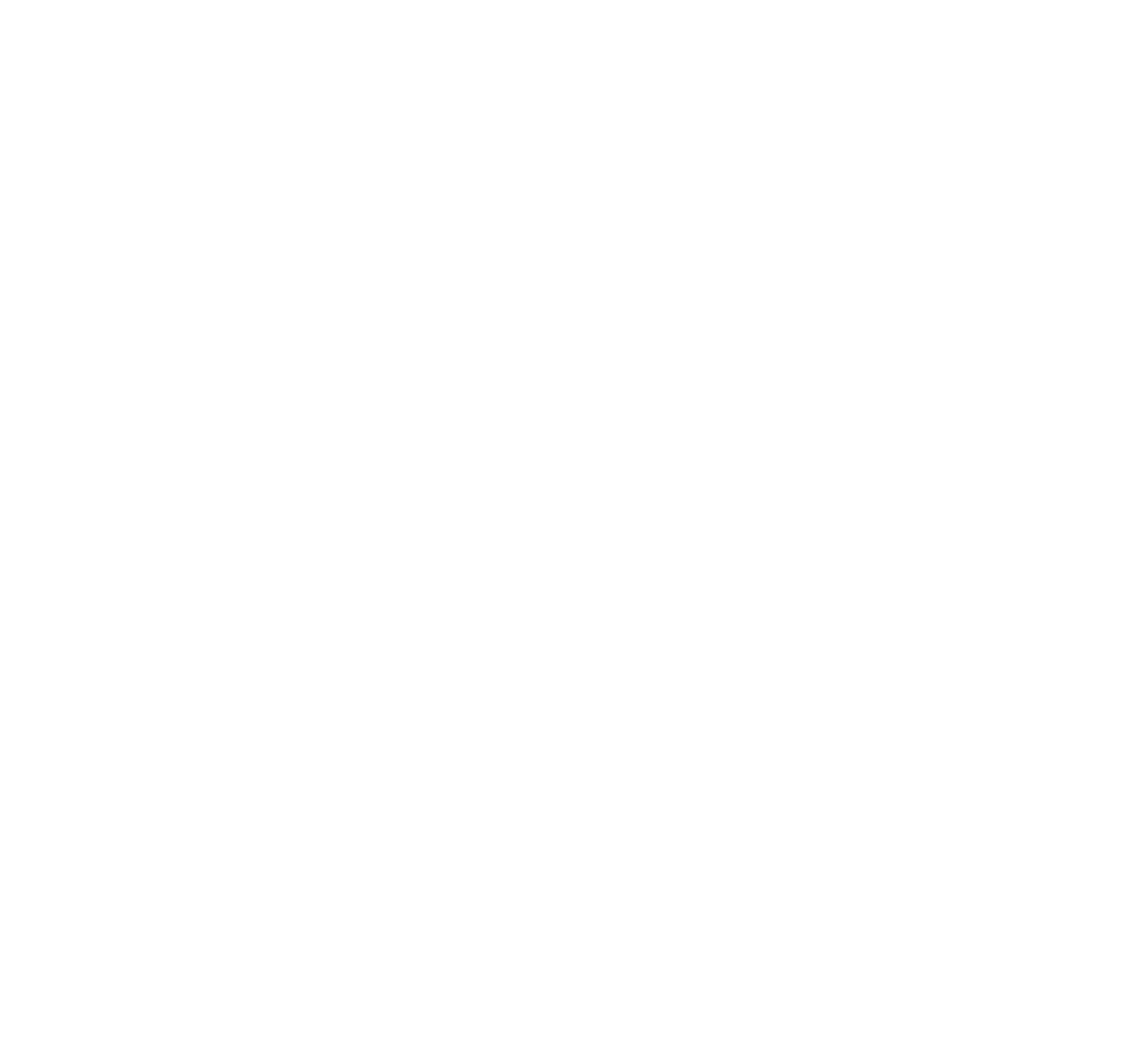 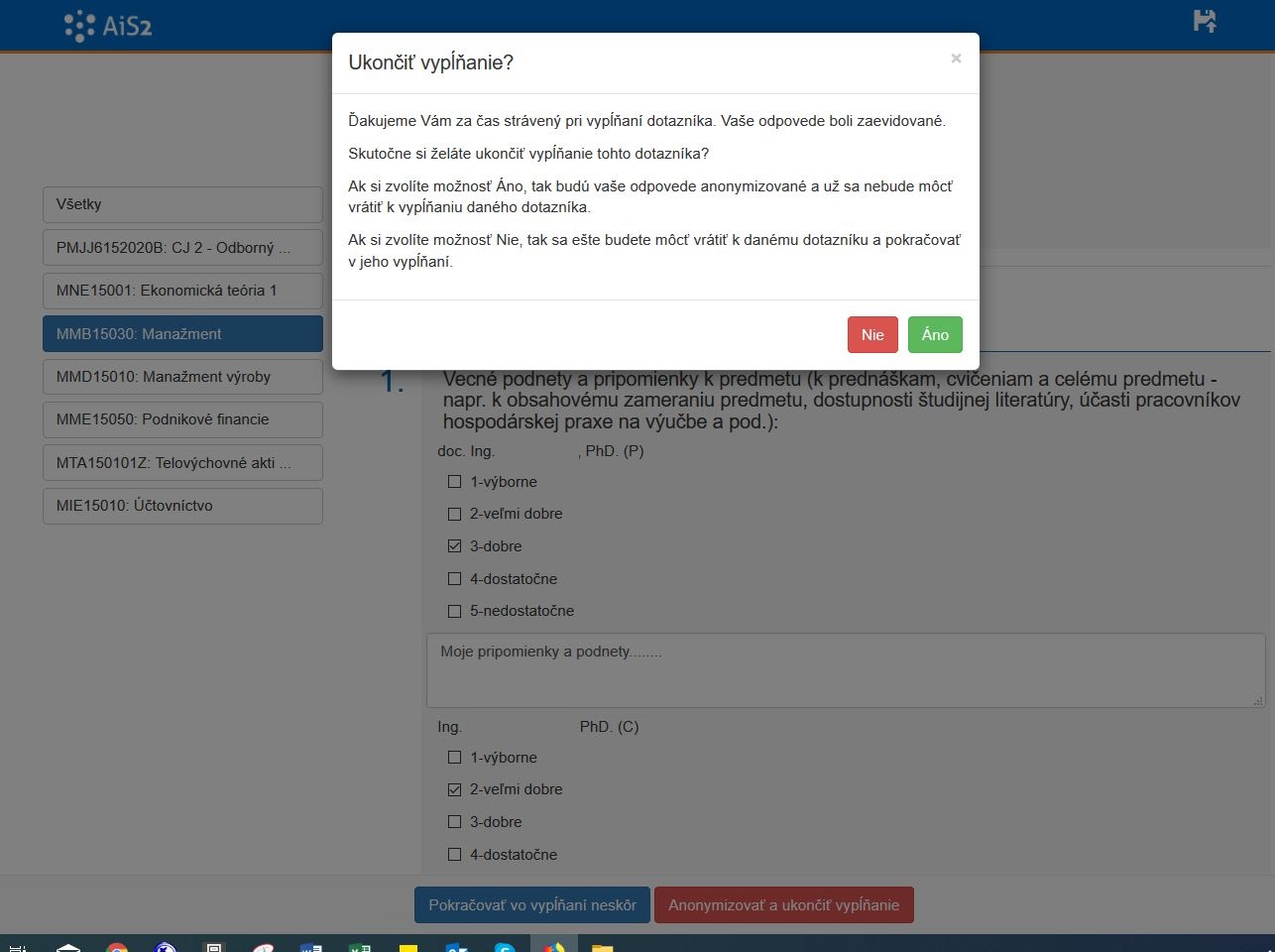 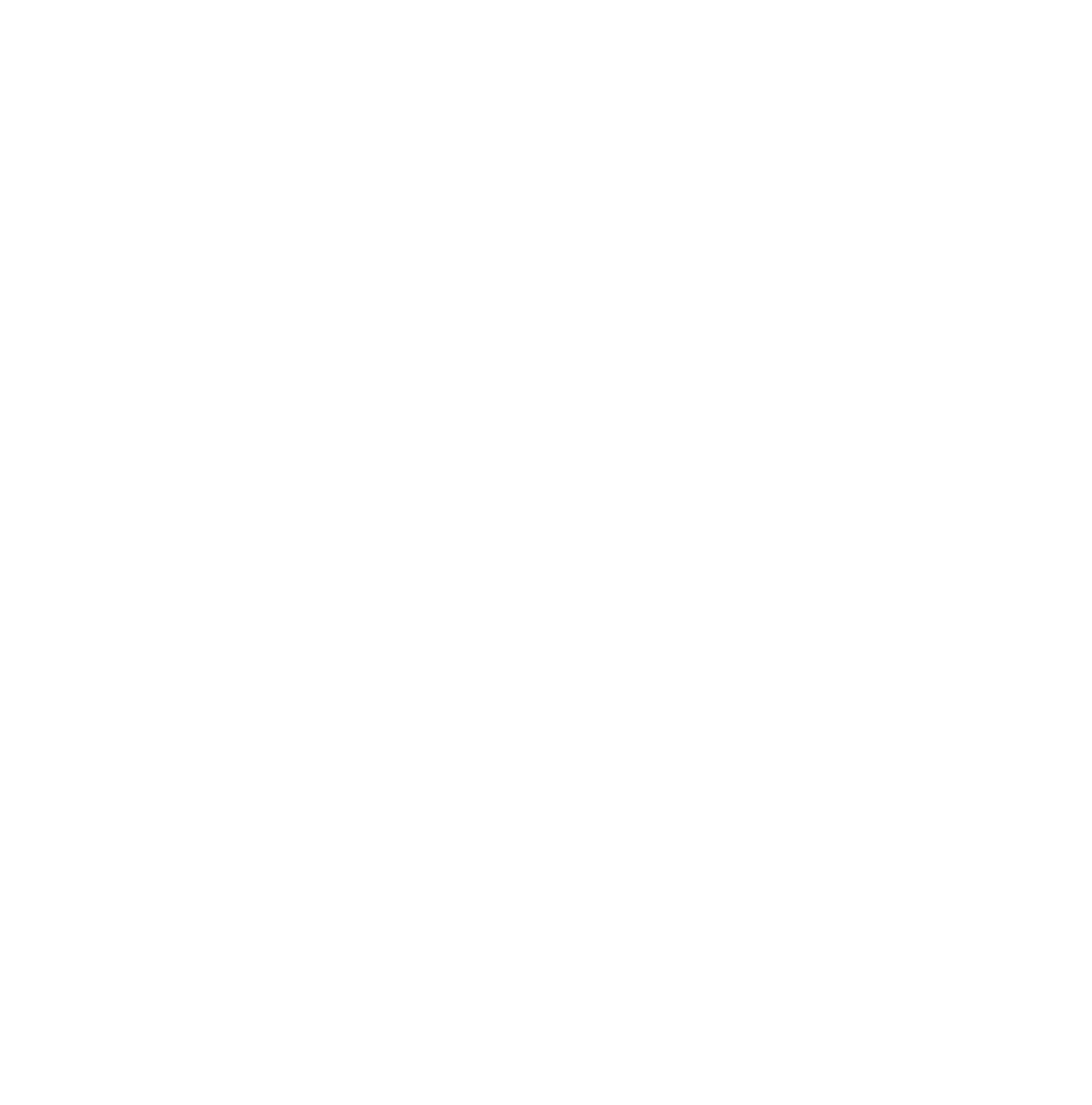 KROK 8
v úvodnom okne AiS sa zmení farba ohľadom dotazníkov
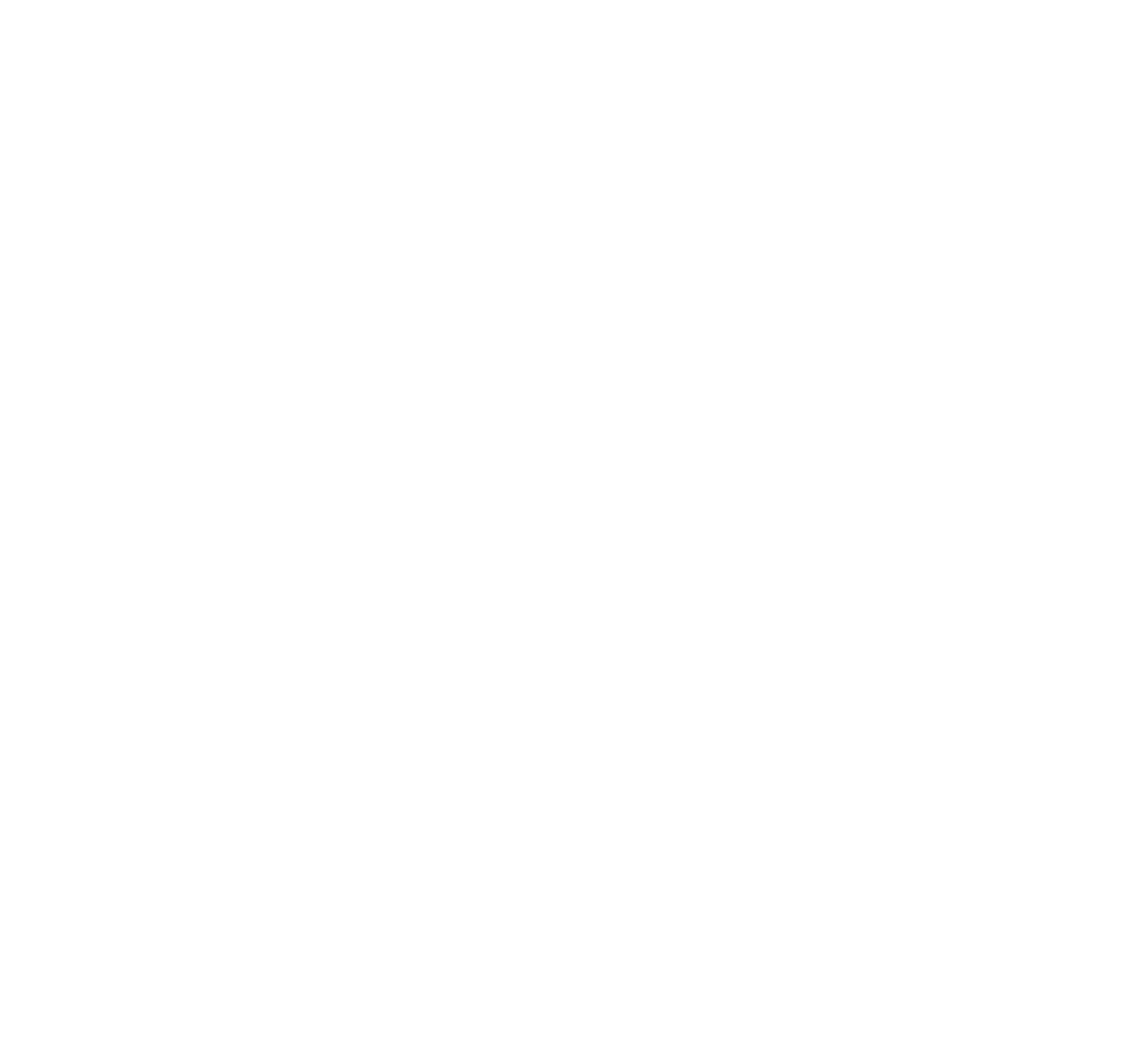 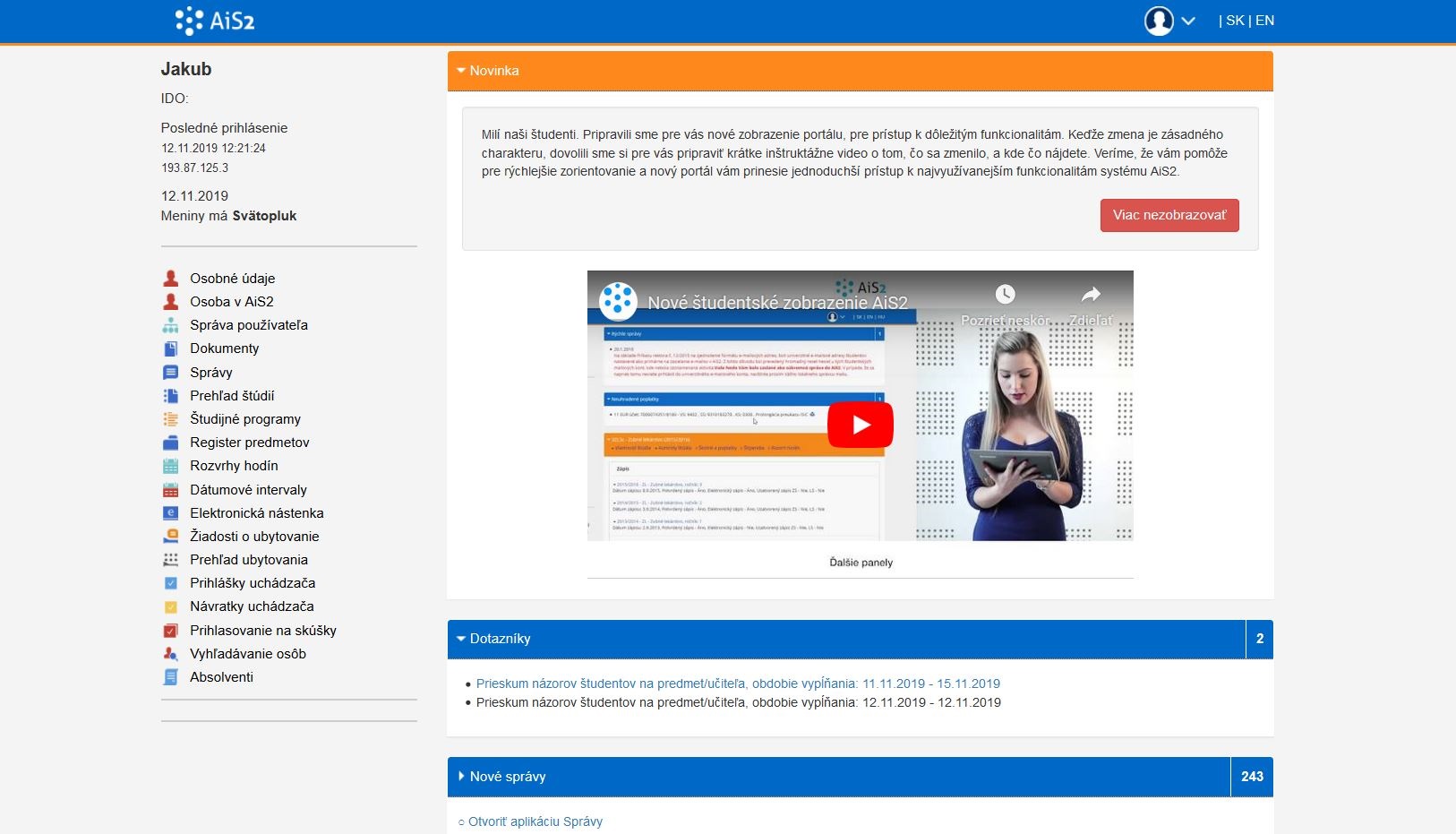 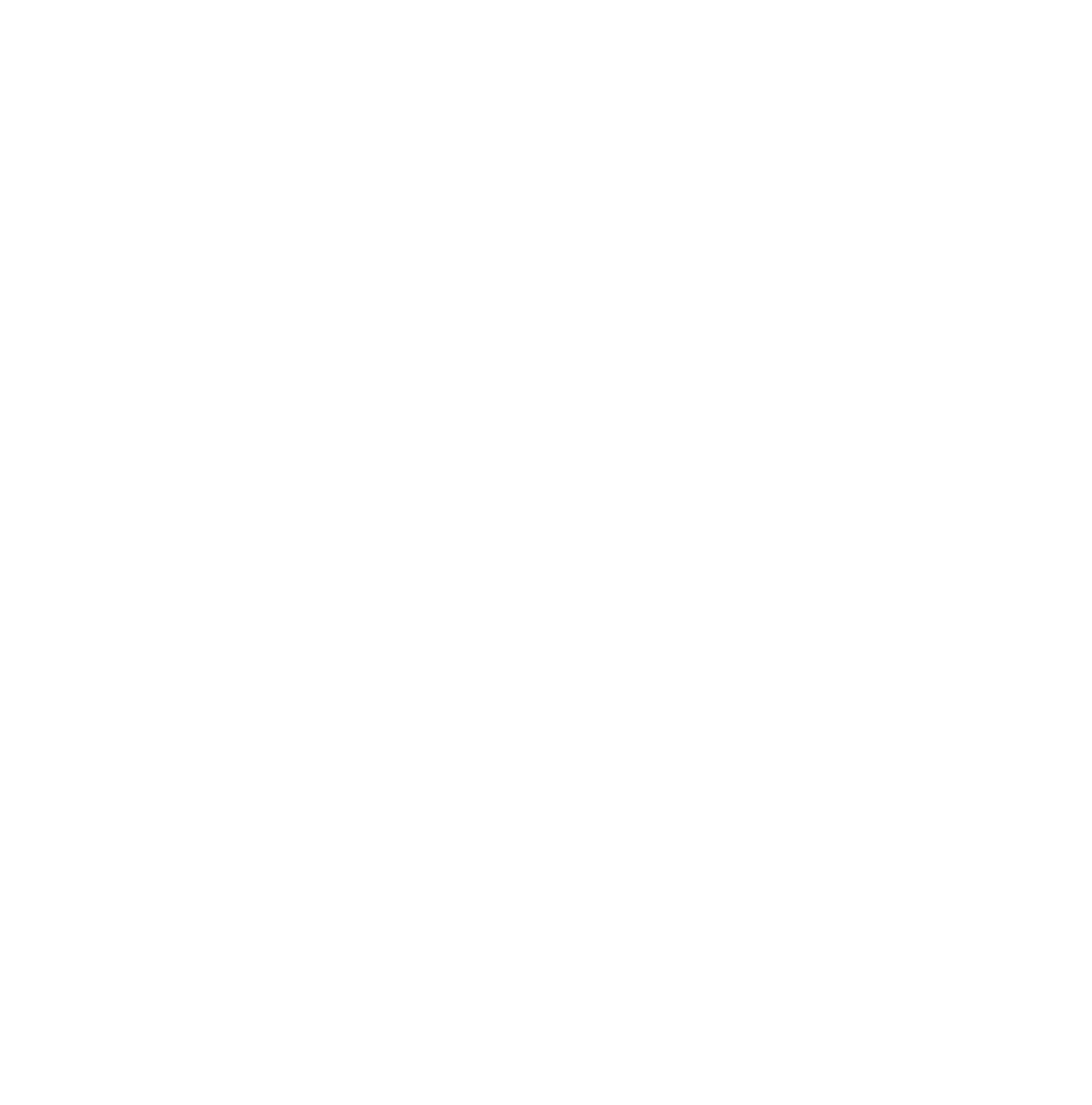 Prieskum názorov študentov na predmet/učiteľa, obdobie vypĺňania 11.4.2022 – 24.4.2022
ANDROID KROK 1
v úvodnom okne AiS kliknete na možnosť v obdĺžniku
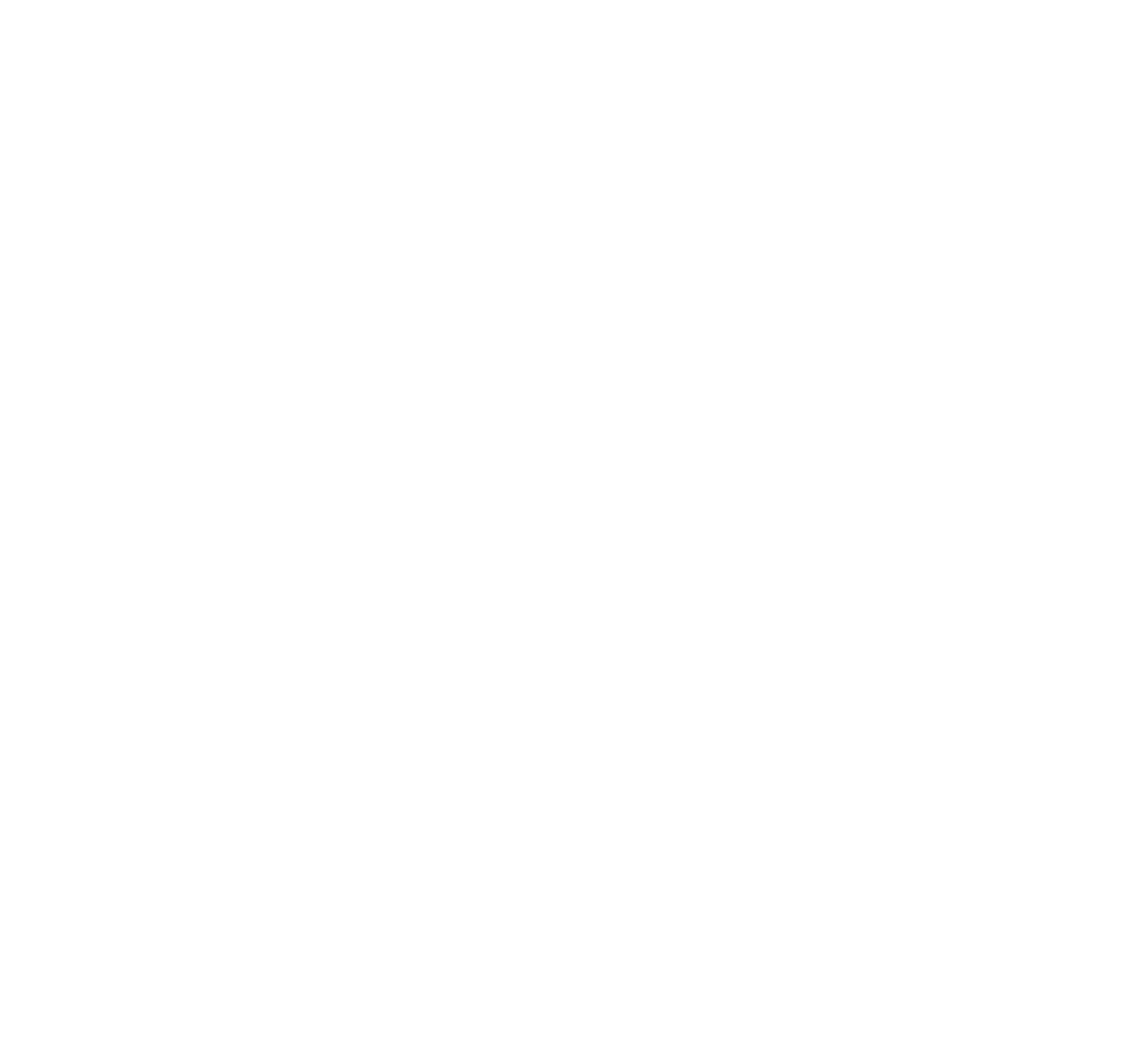 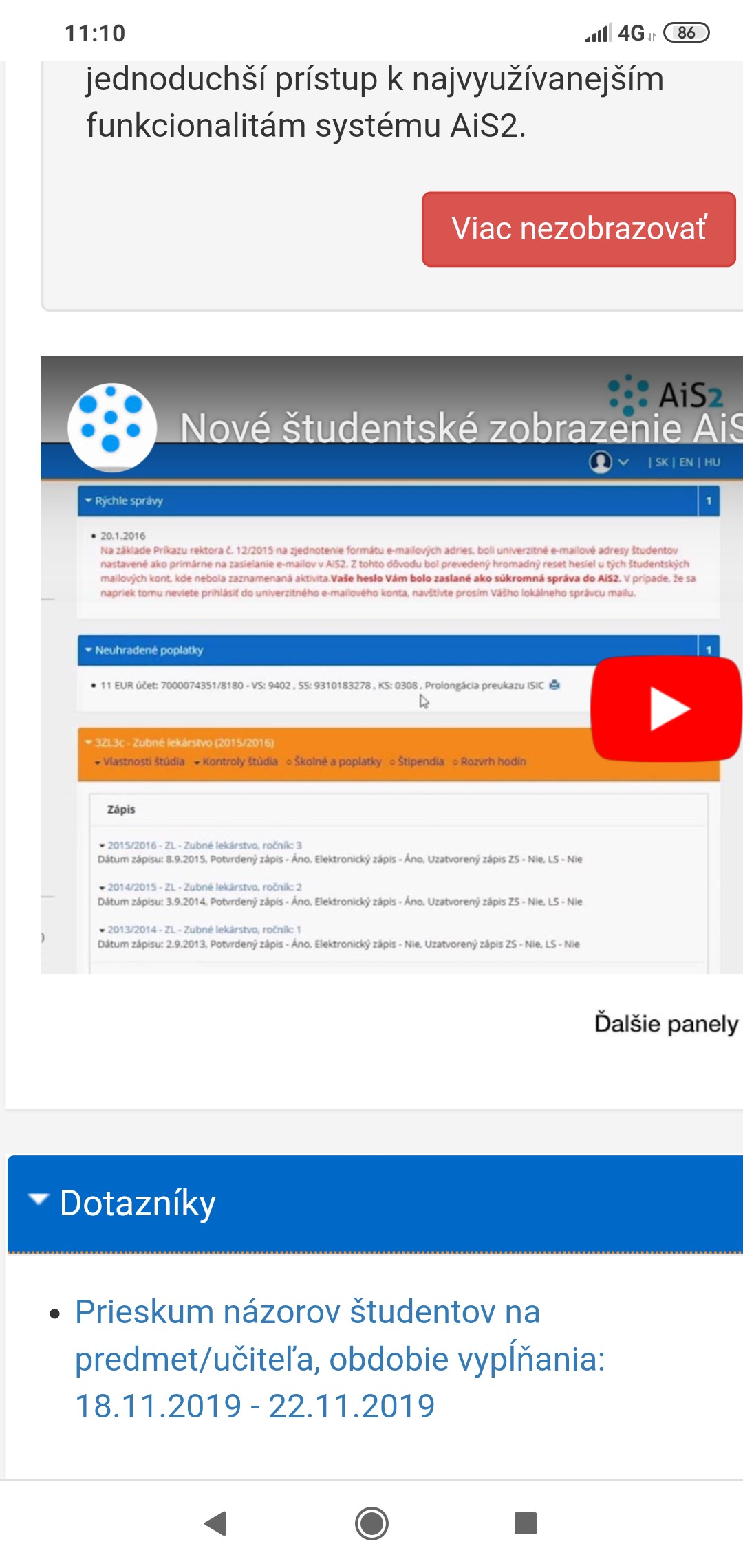 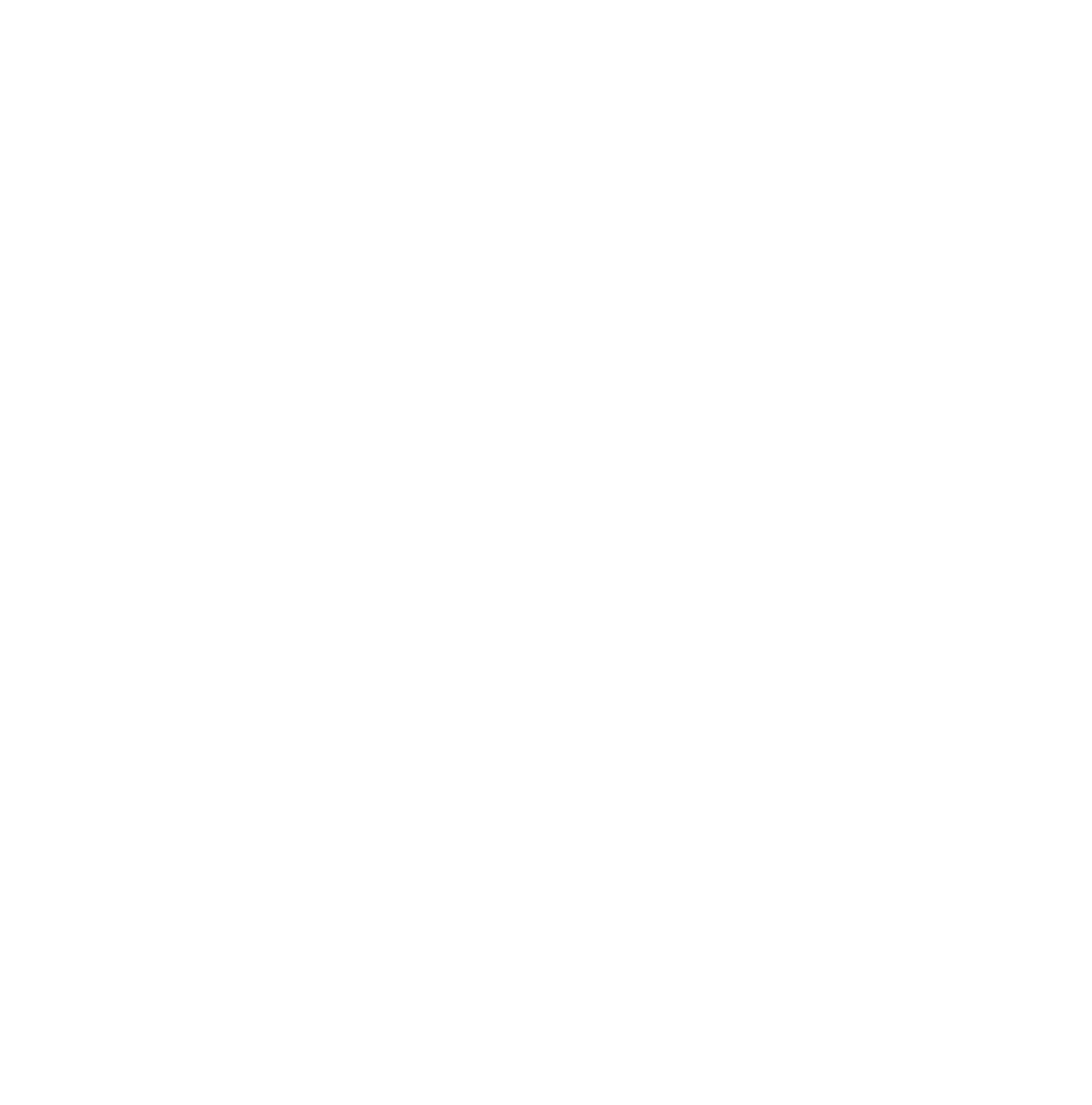 Prieskum názorov študentov na predmet/učiteľa, obdobie vypĺňania 11.4.2022 – 24.4.2022
ANDROID KROK 2
zakliknutím obdĺžnika sa vám zobrazí ponuka predmetov
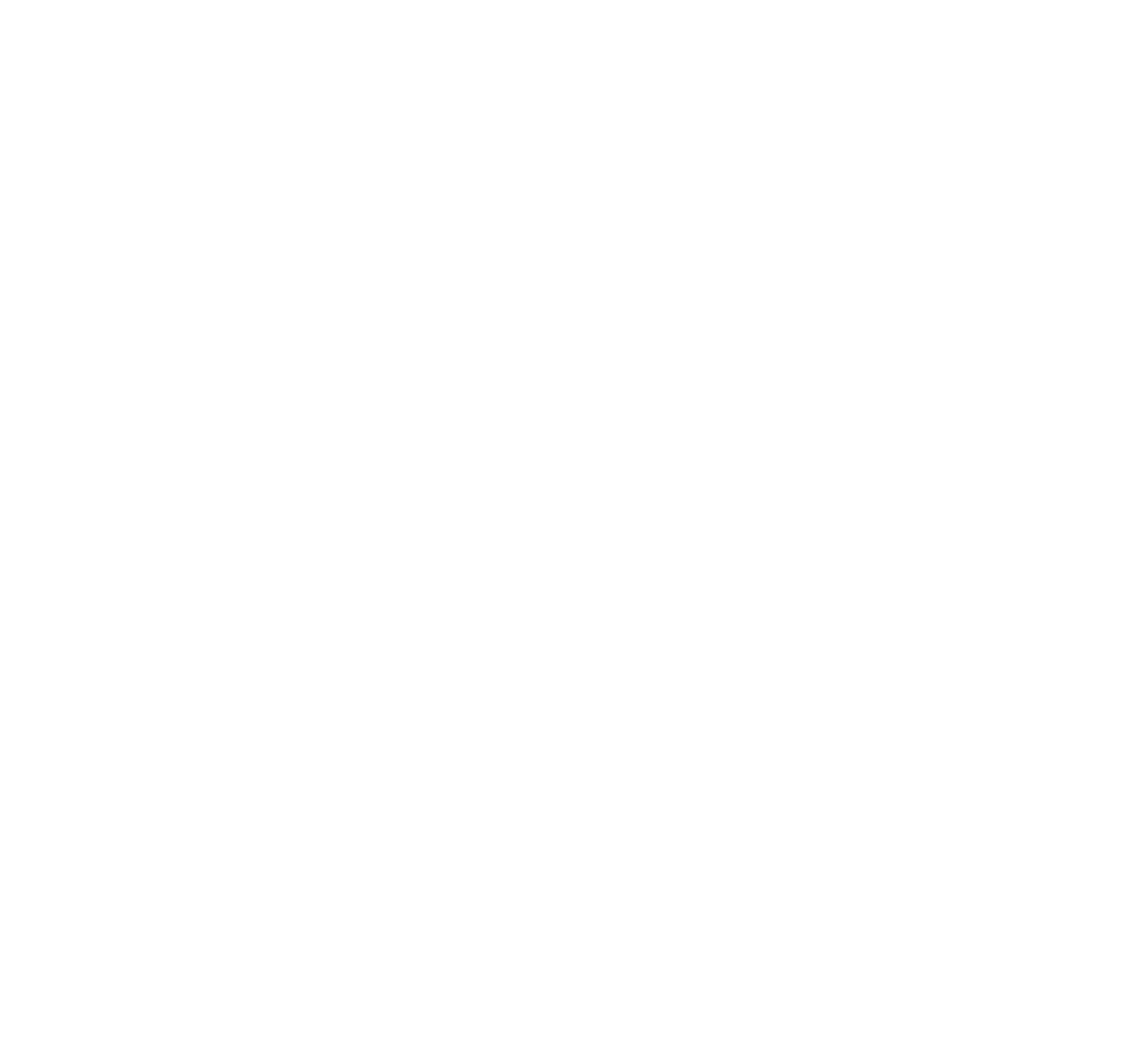 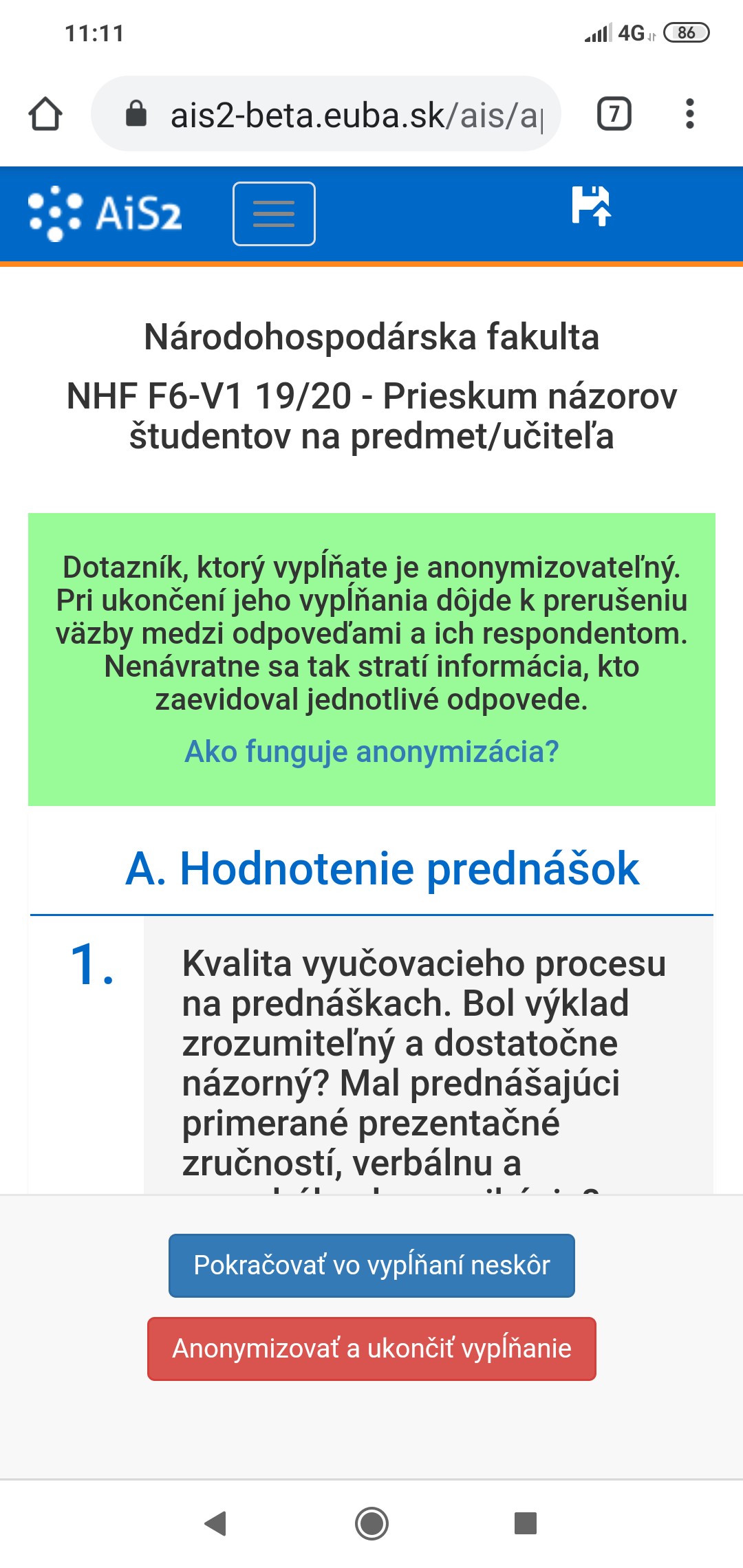 Prieskum názorov študentov na predmet/učiteľa, obdobie vypĺňania 11.4.2022 – 24.4.2022
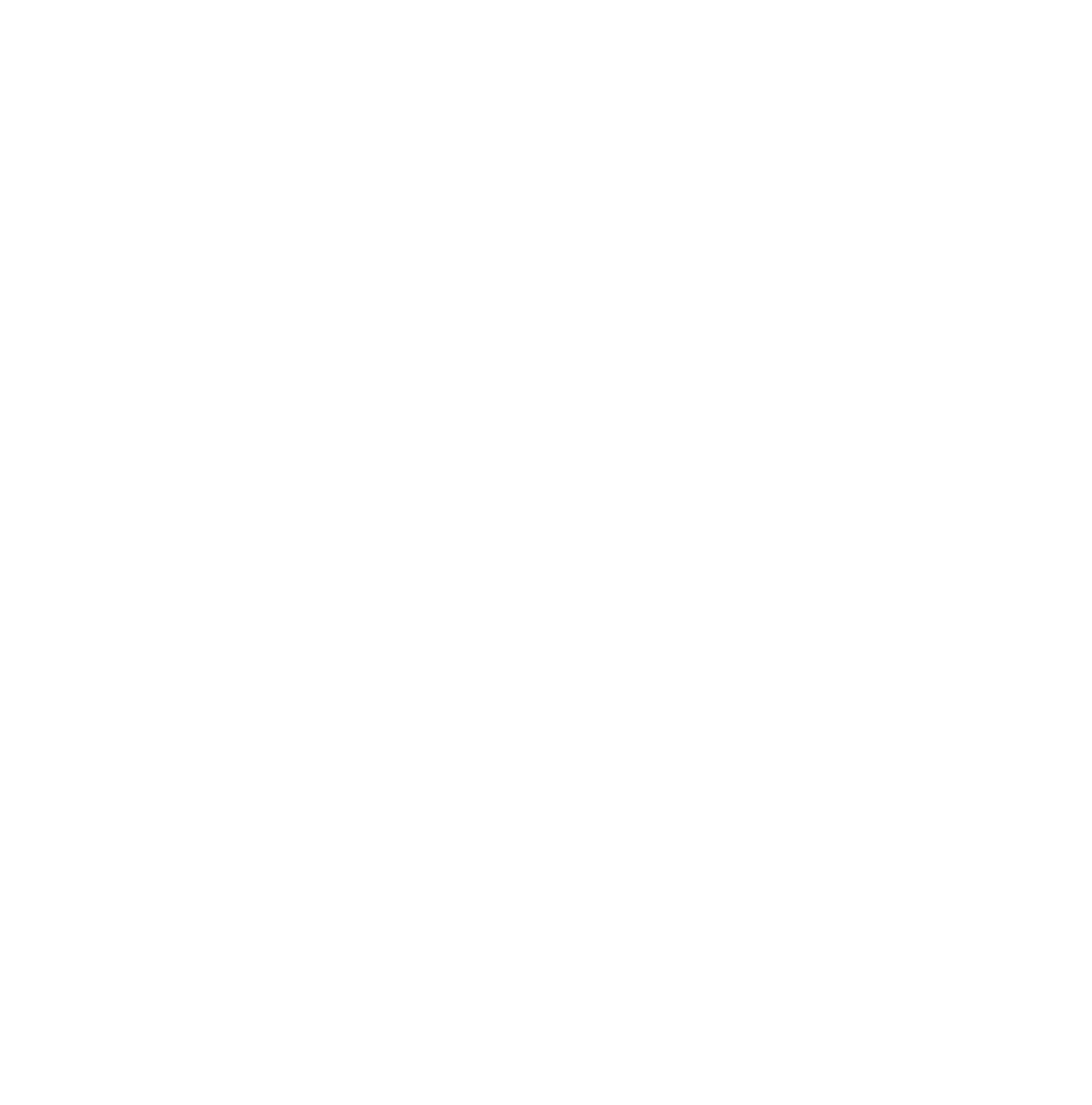 ANDROID KROK 3
zobrazí sa vám ponuka predmetov, kde si vždy vyberiete 1 a vyplníte jeho hodnotenie
následne napíšete hodnotenie na všetky predmety
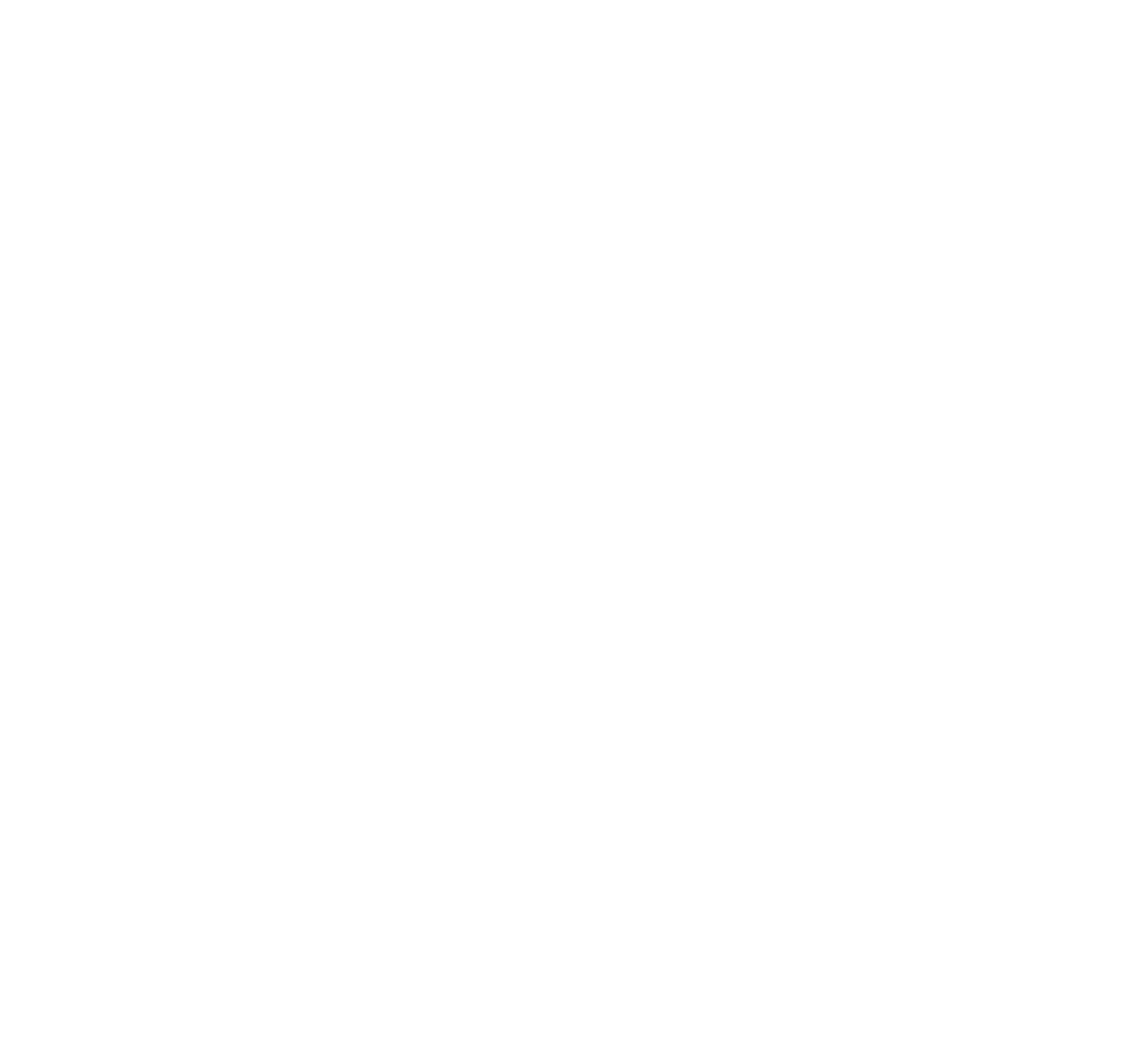 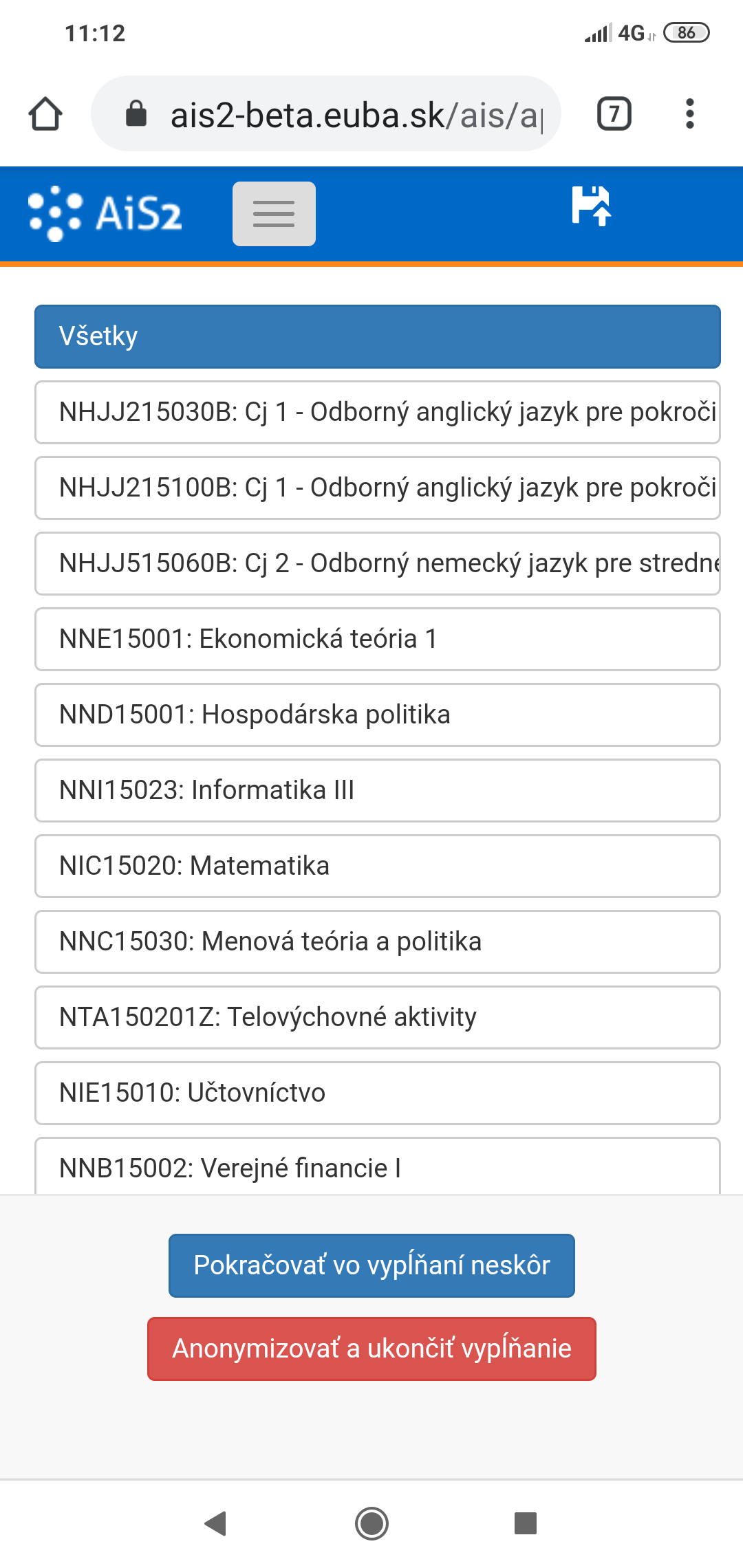 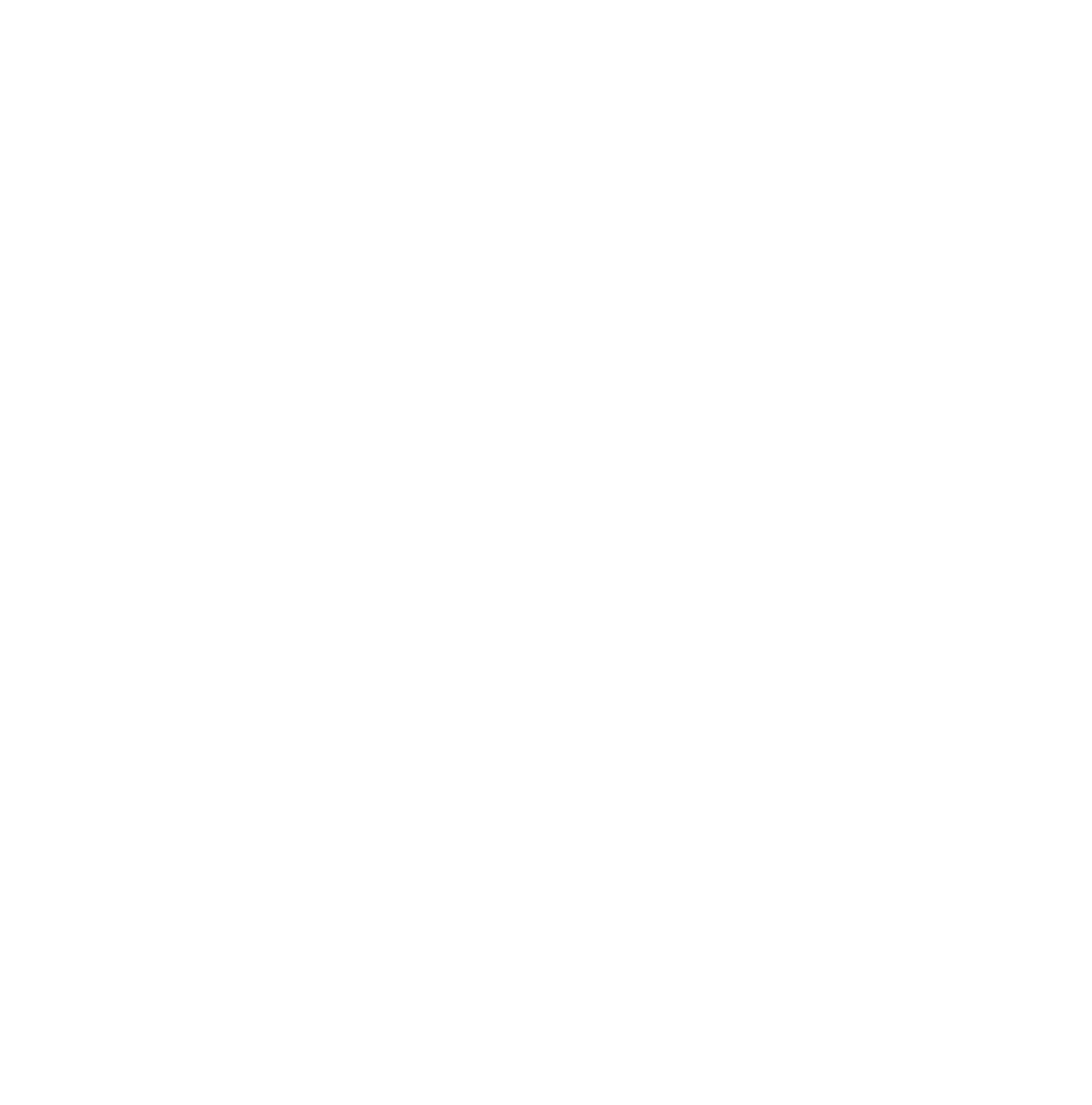 ANDROID zvyšné KROKY
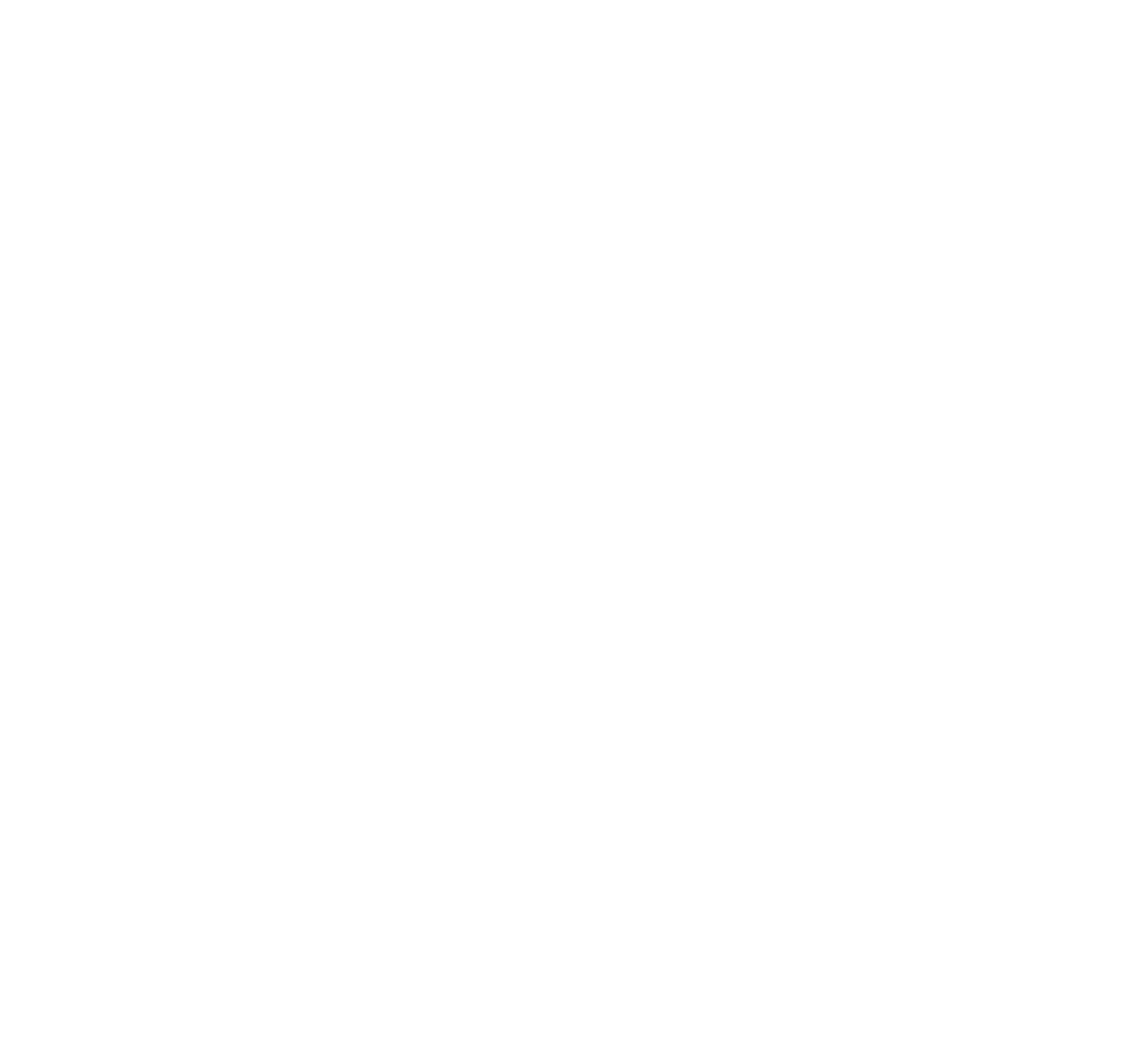 postupujete ako pri počítačovej verzii
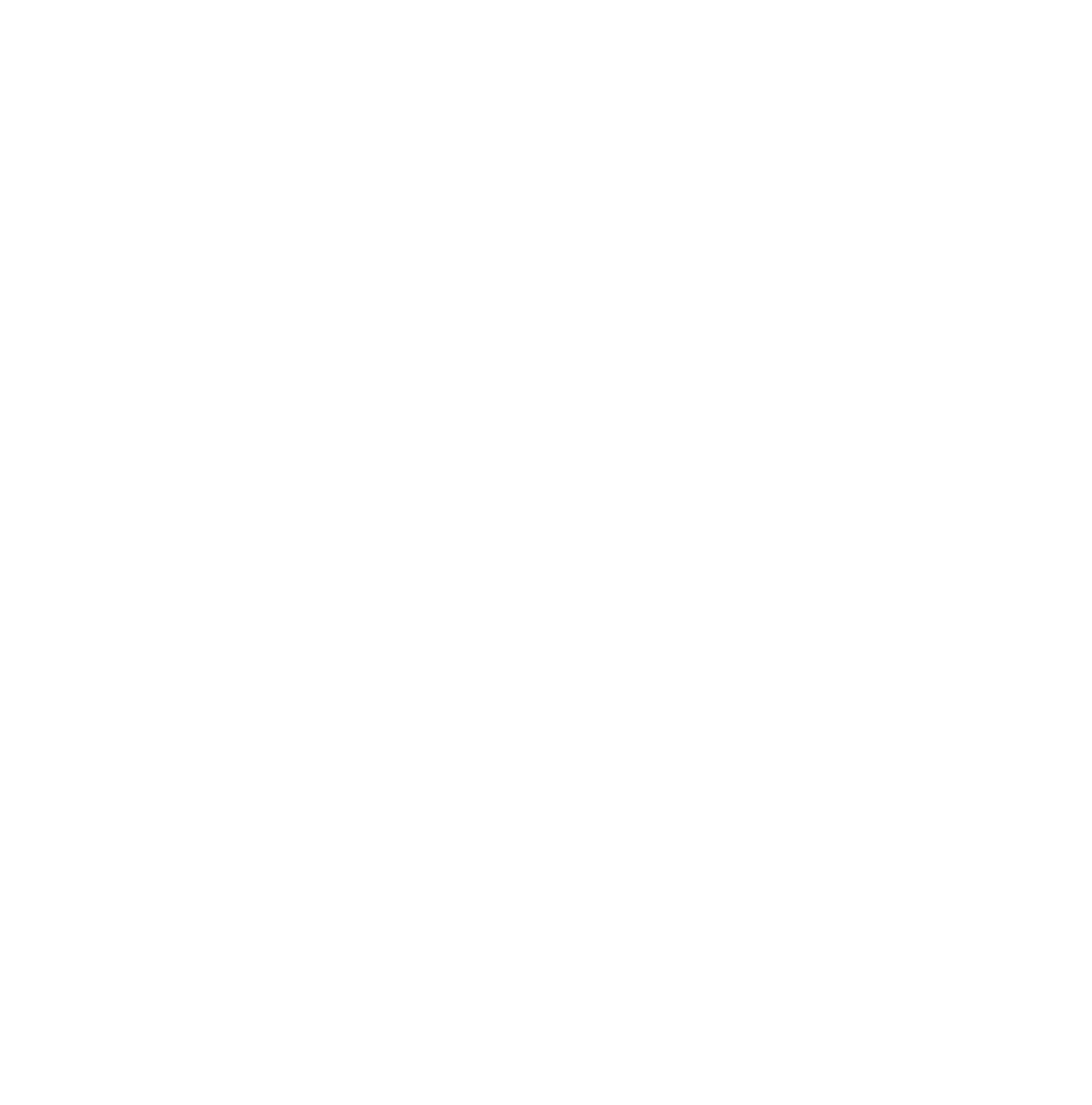 ĎAKUJEME! ...hodnotenie je úspešne ukončené.Veríme, že jednotlivé podnety prispejú k skvalitneniu výuky v nasledujúcich obdobiach.
Vedenie EUBA, jednotlivých fakúlt a tím ŠP EU